暗　空
どの立体ですか？
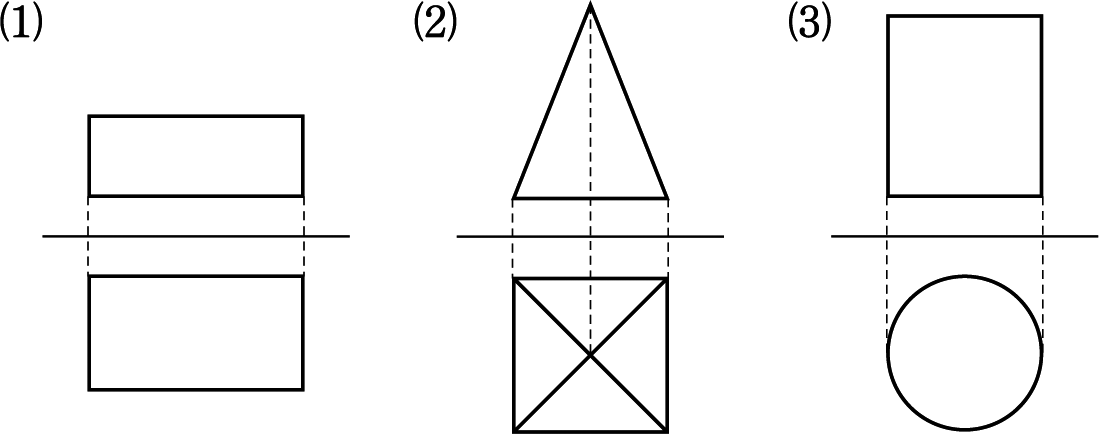 Q 1
正面から見ると
真上から見ると
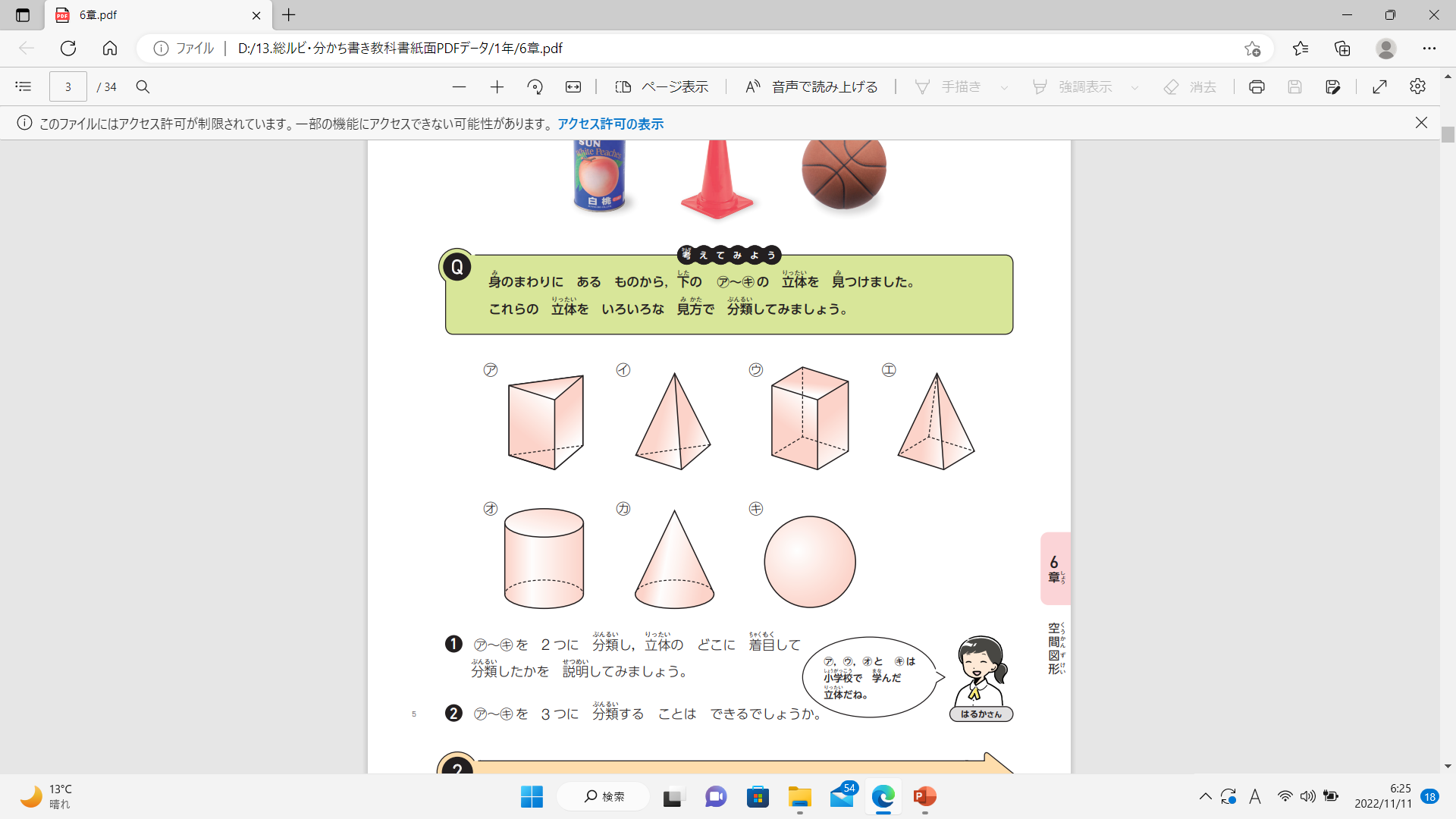 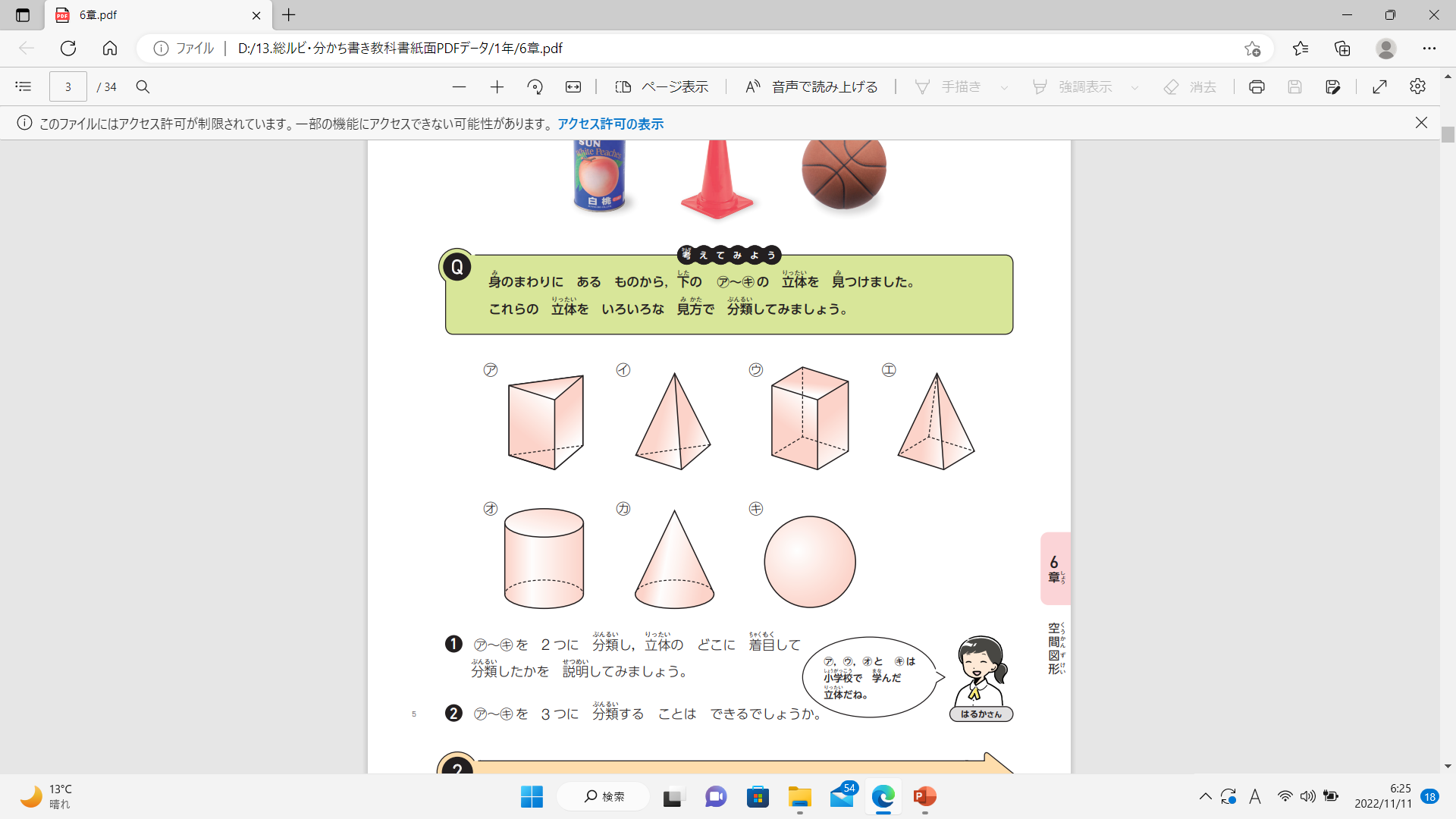 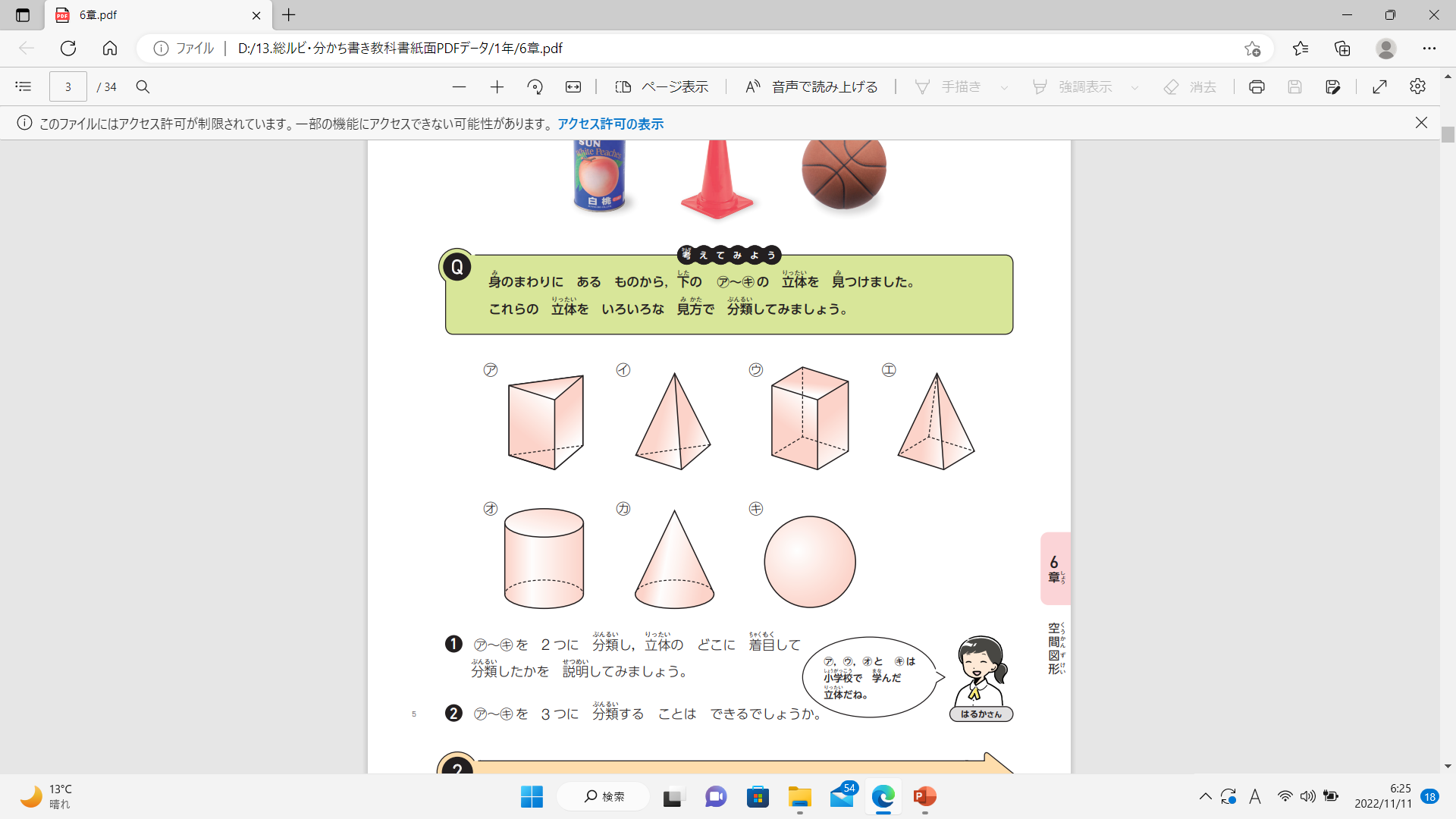 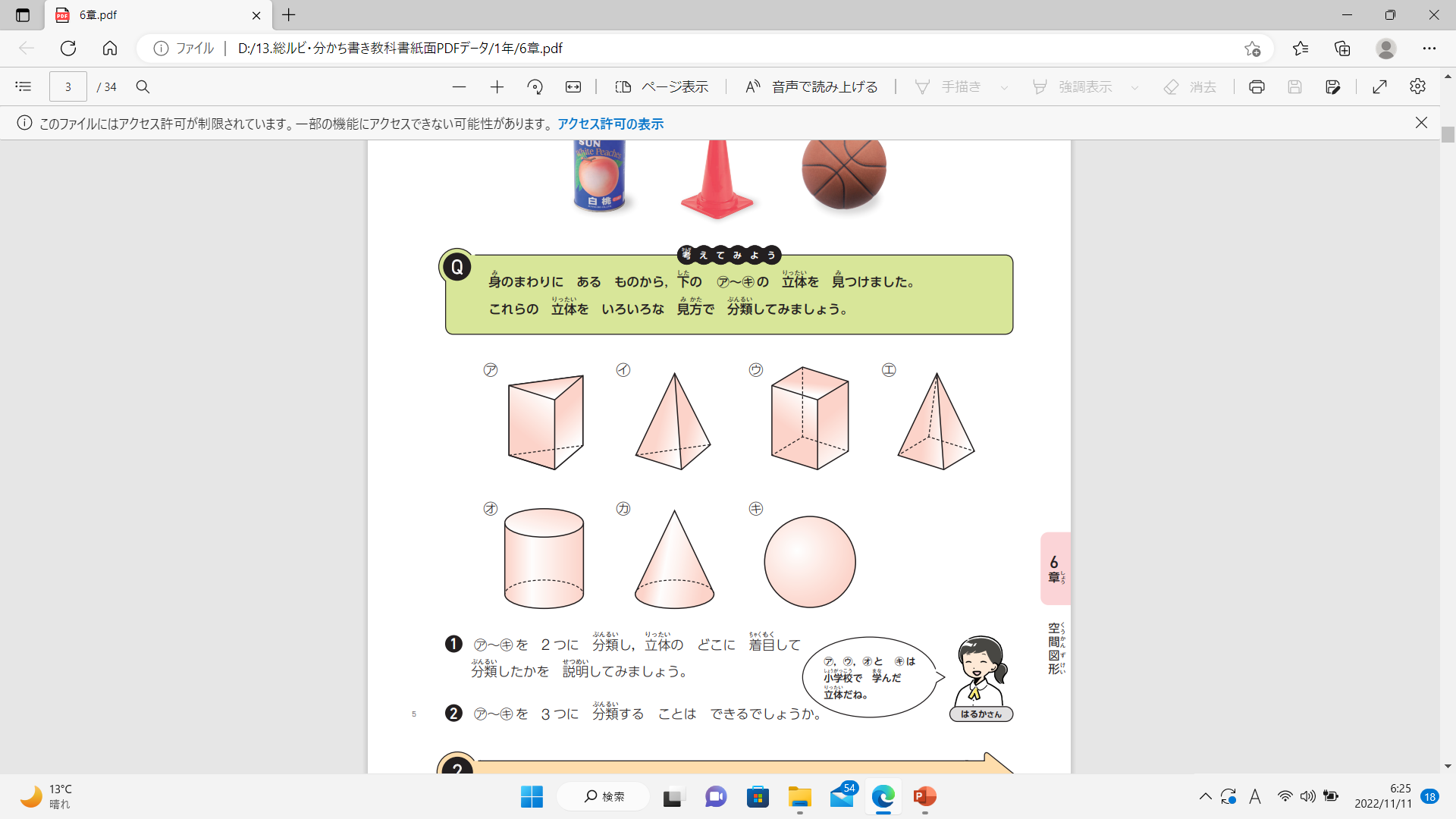 四角柱
円　柱
三角柱
四角すい
暗　空
どの立体ですか？
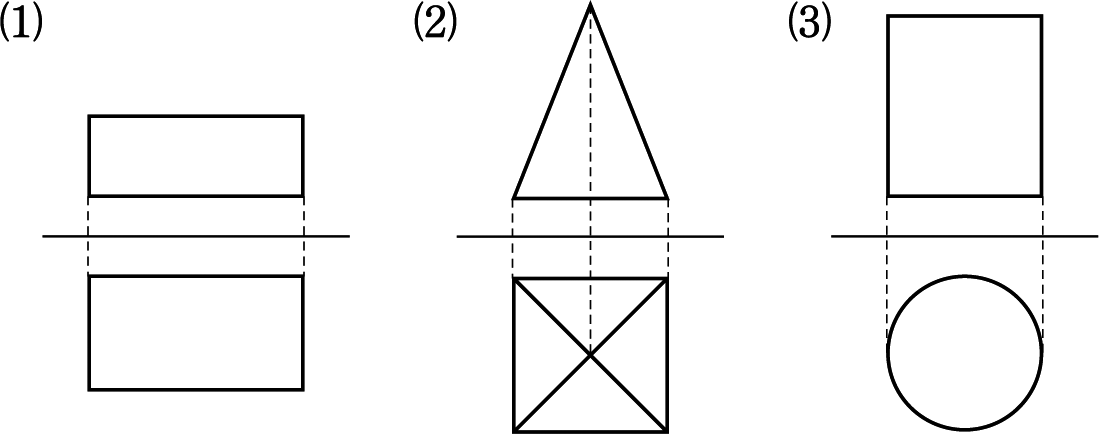 正面から見ると
Q ２
真上から見ると
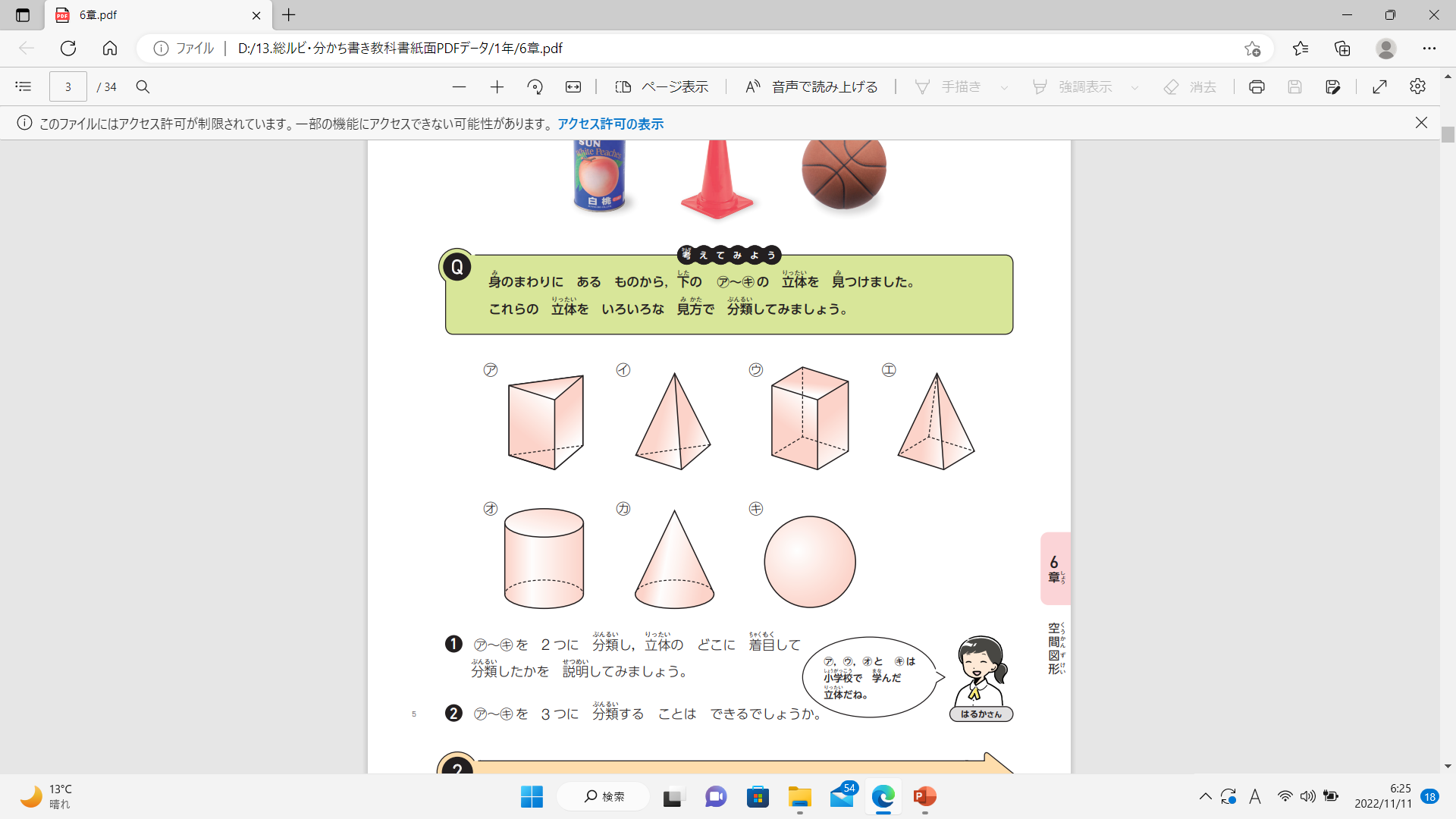 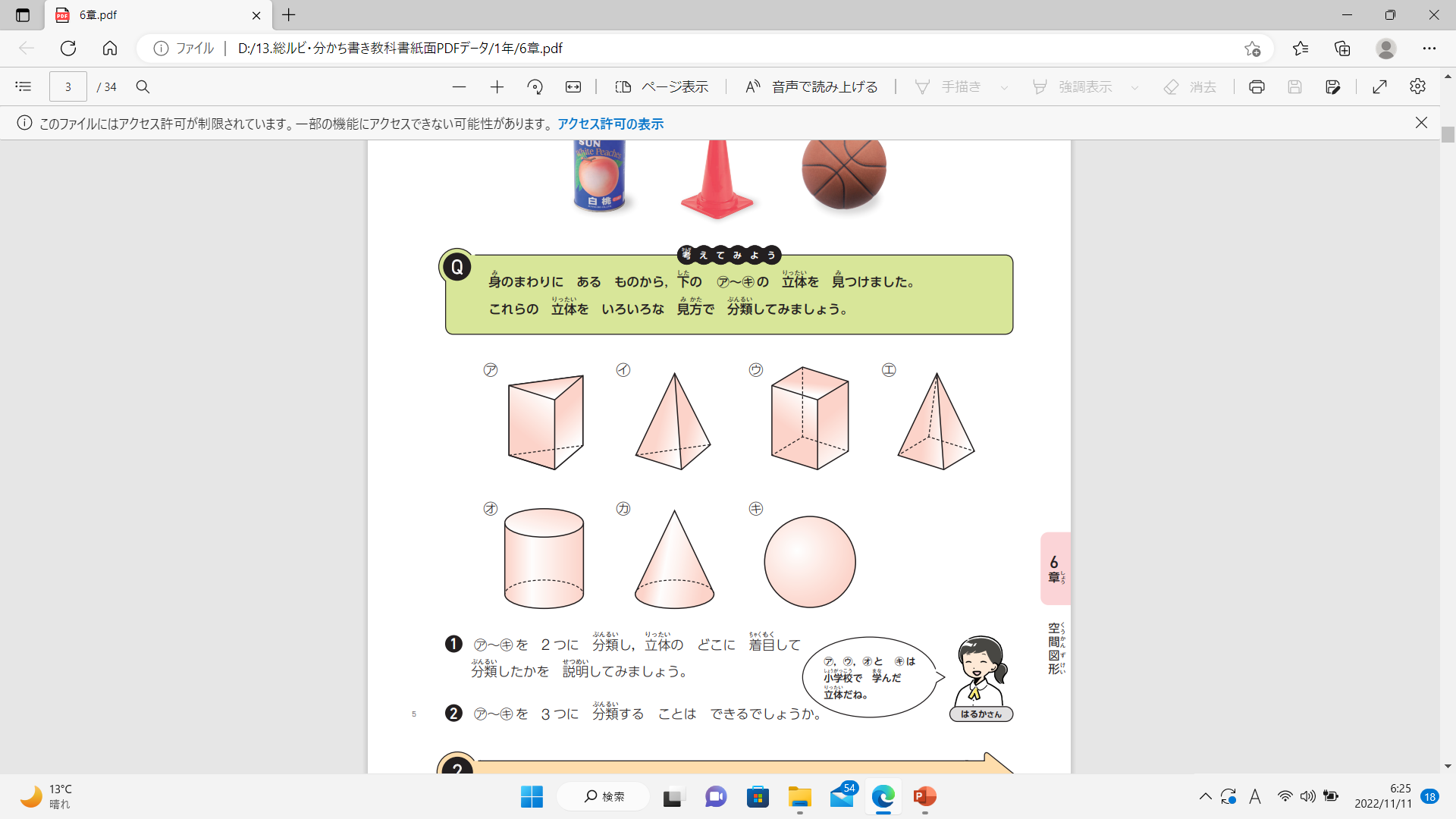 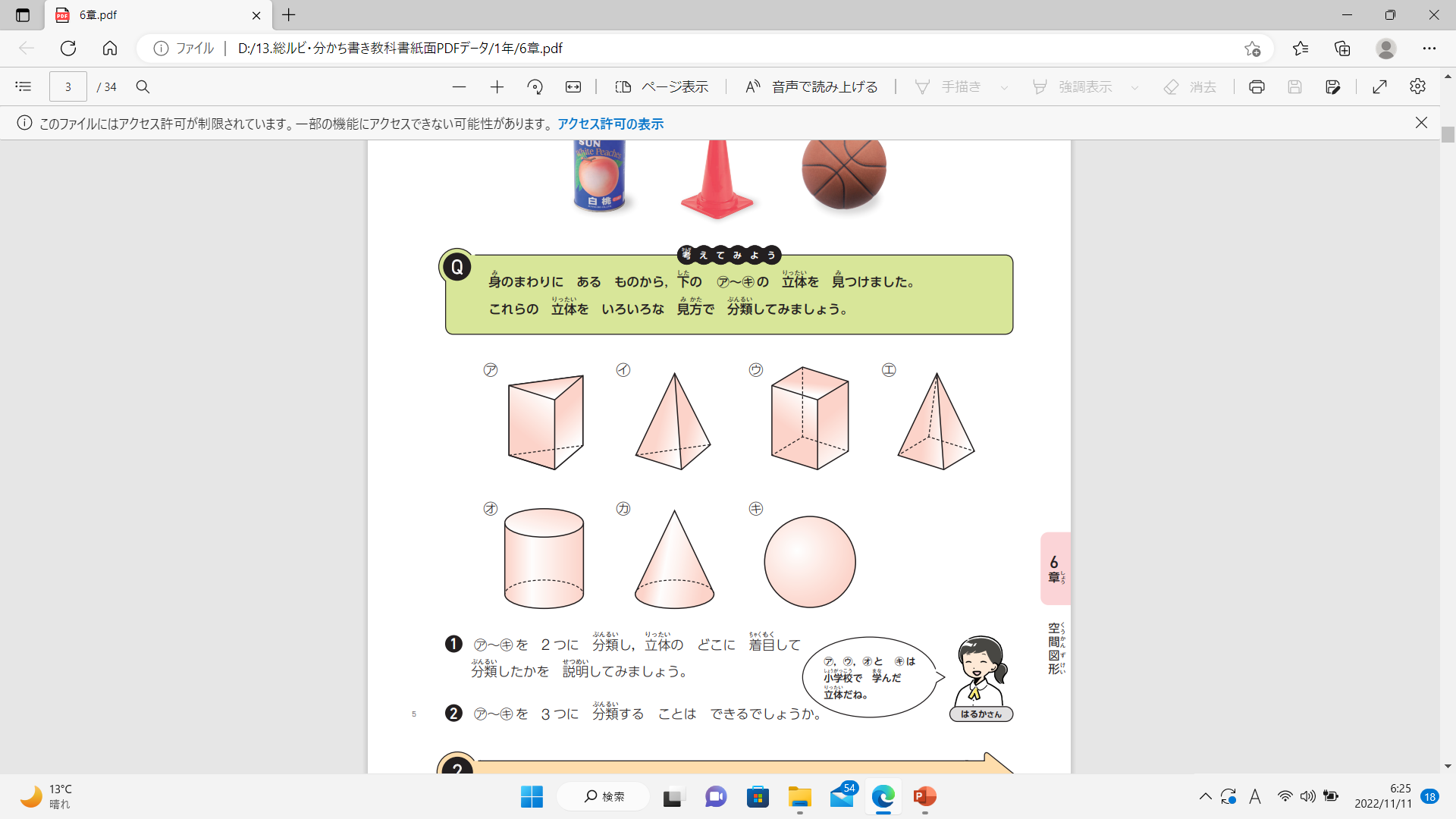 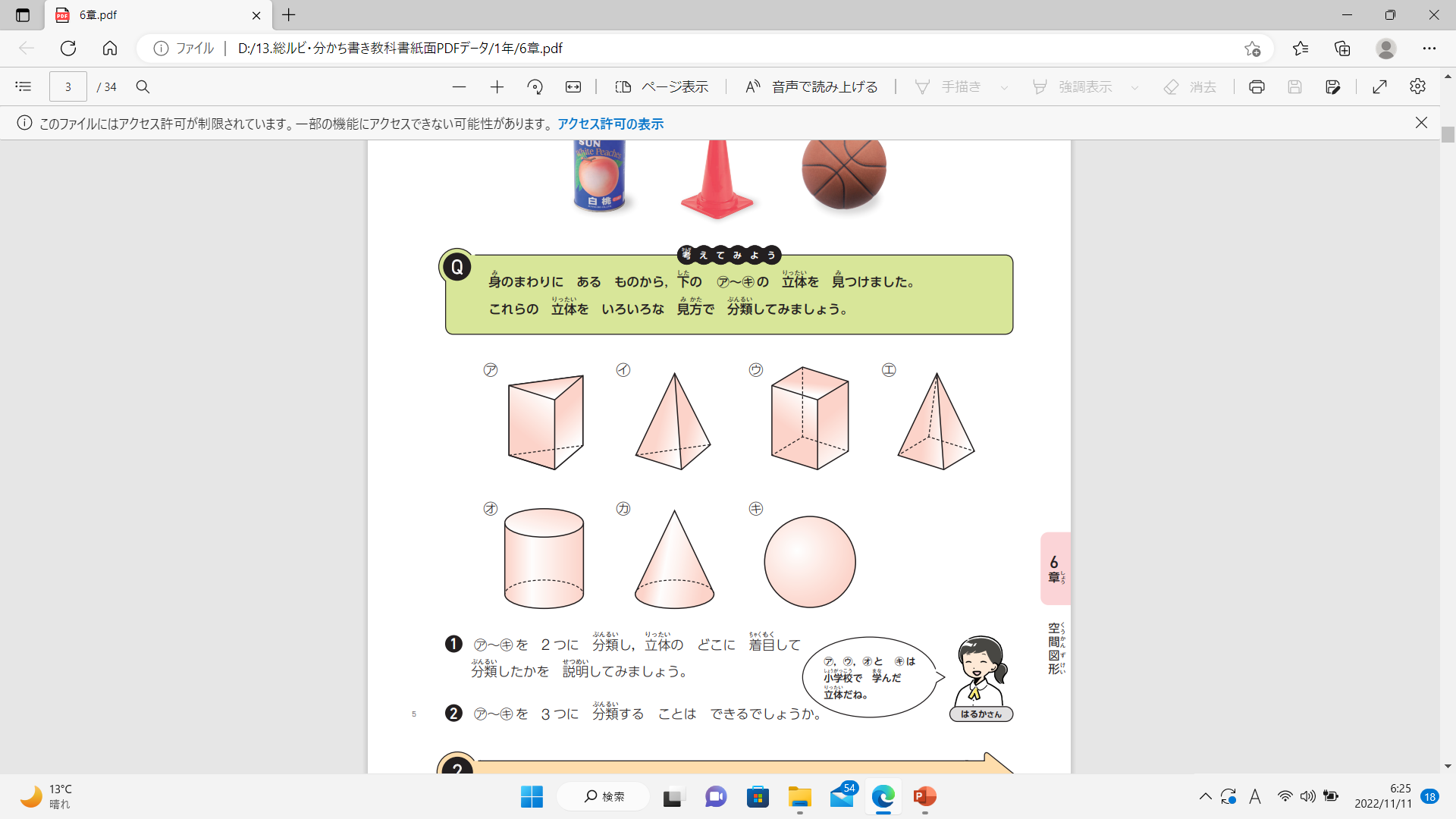 四角柱
円　柱
三角柱
四角すい
暗　空
どの立体ですか？
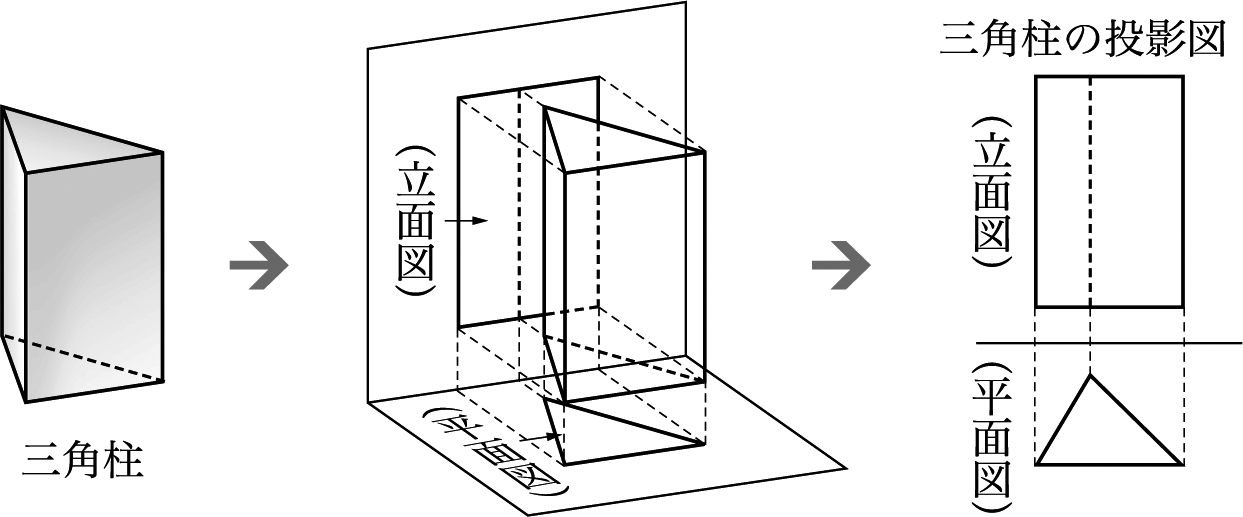 正面から見ると
Q ３
真上から見ると
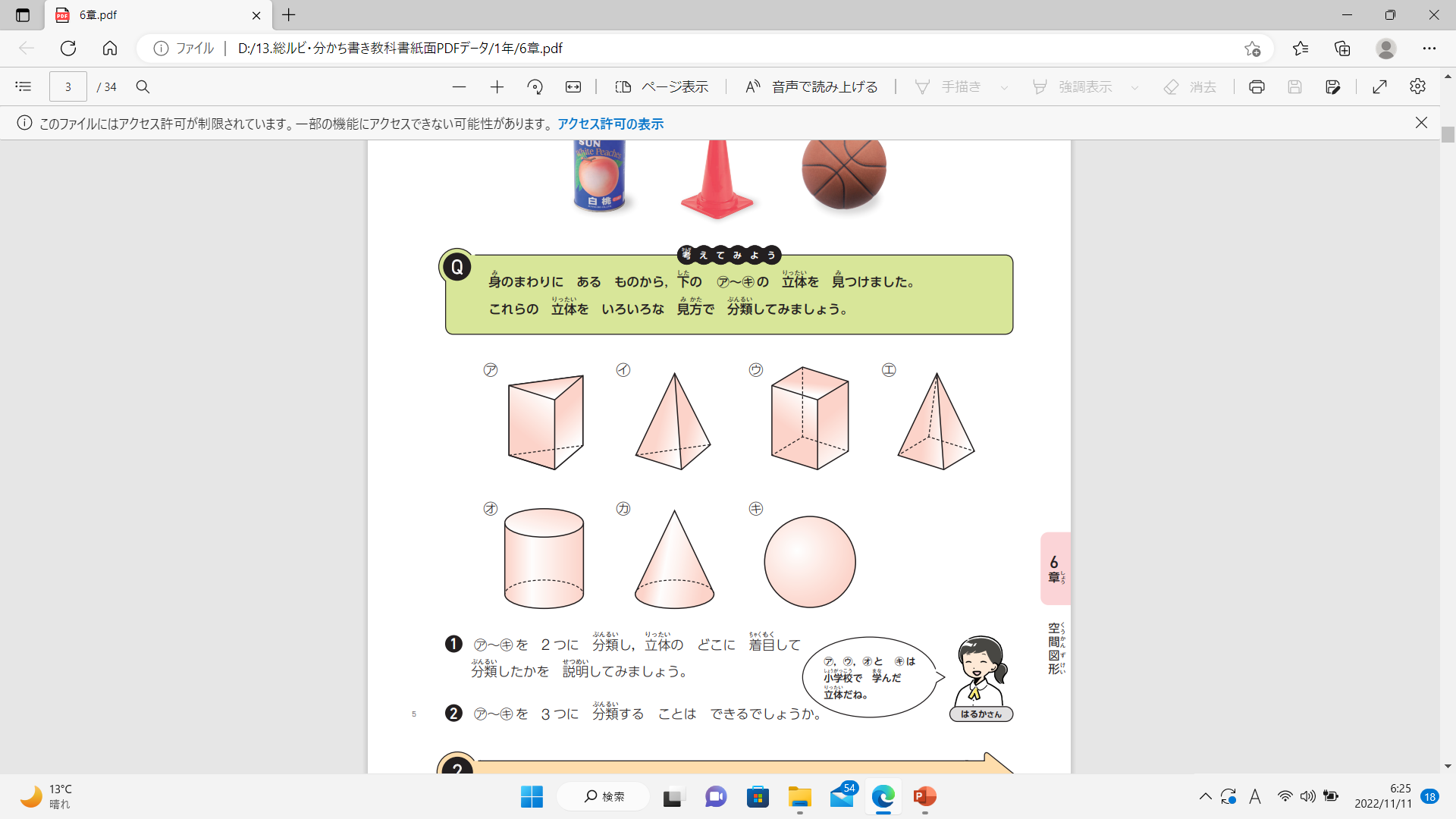 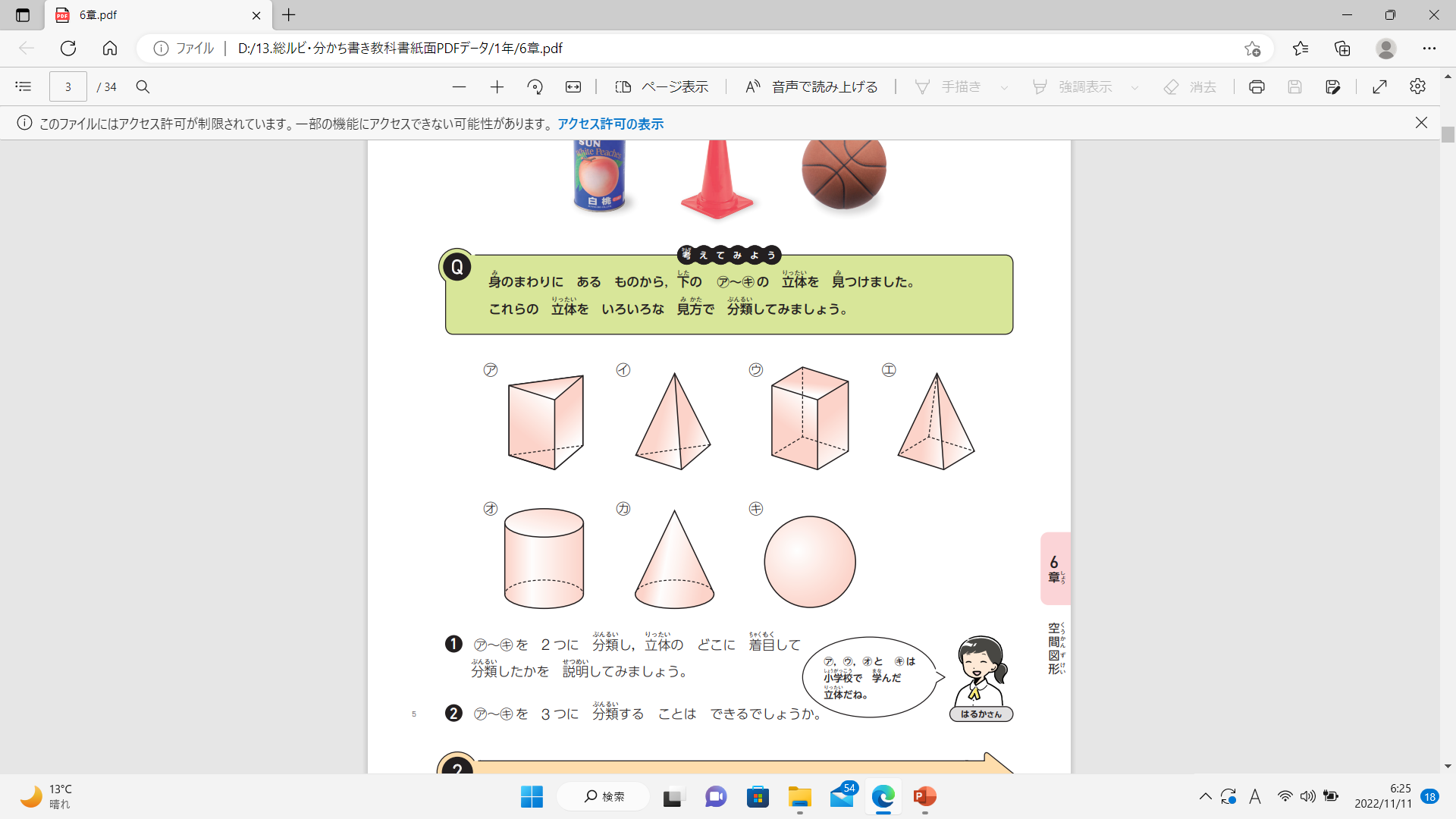 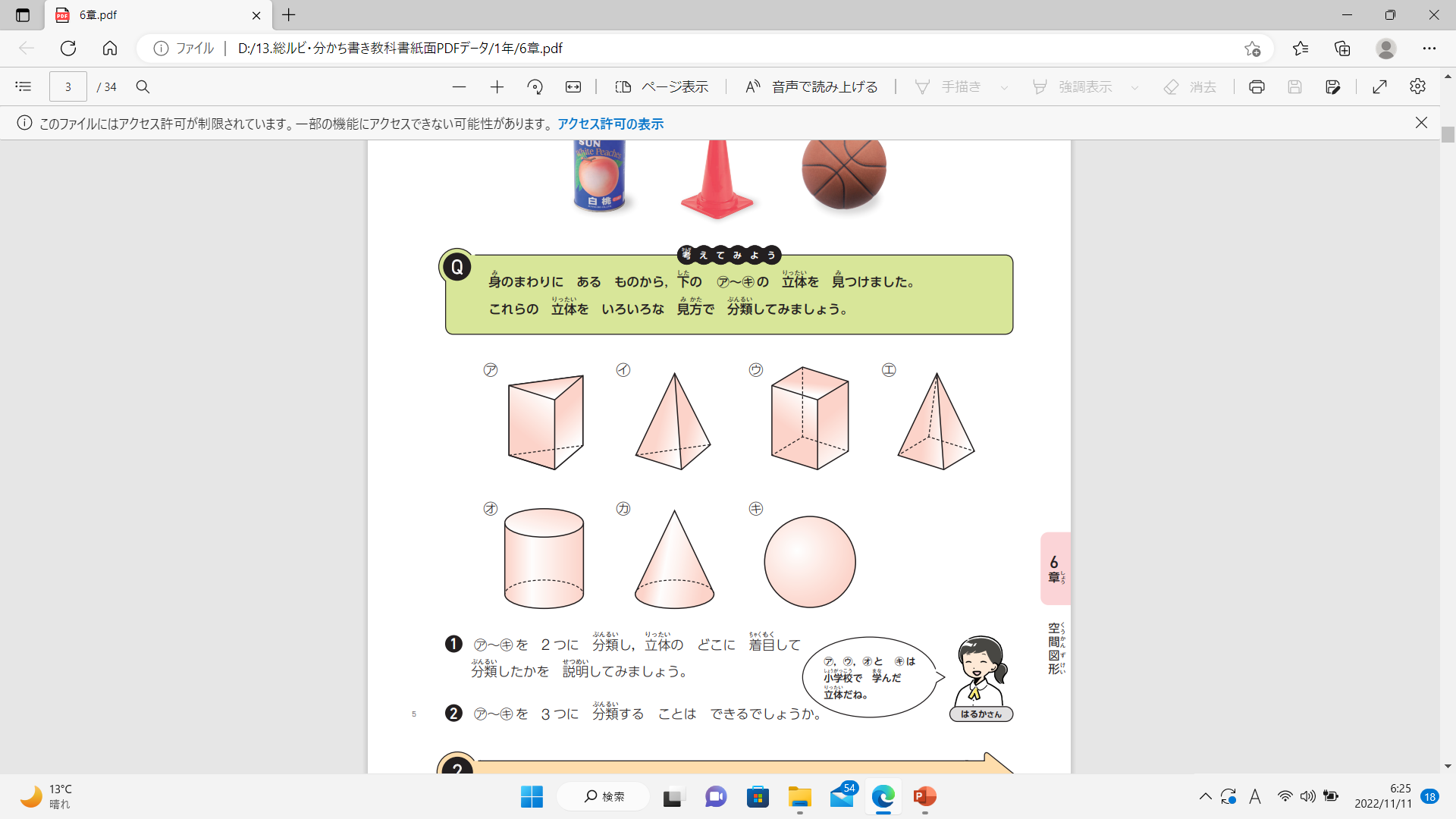 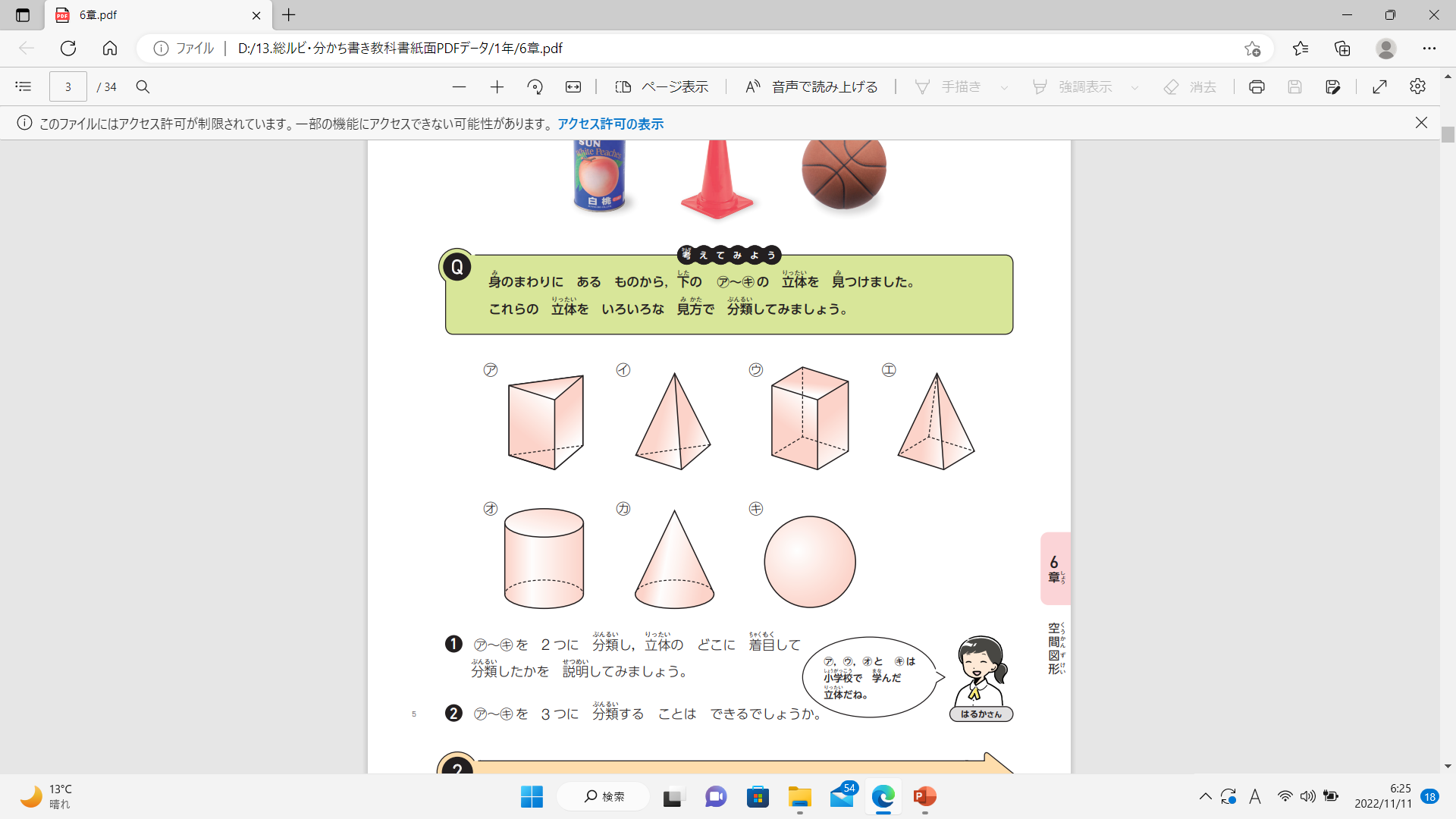 四角柱
円　柱
三角柱
四角すい
暗　空
どの立体ですか？
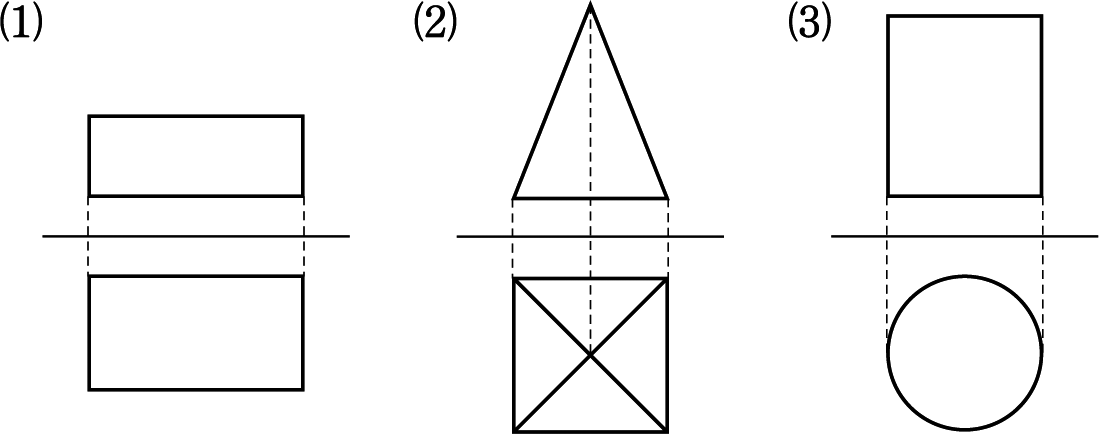 正面から見ると
Q ４
真上から見ると
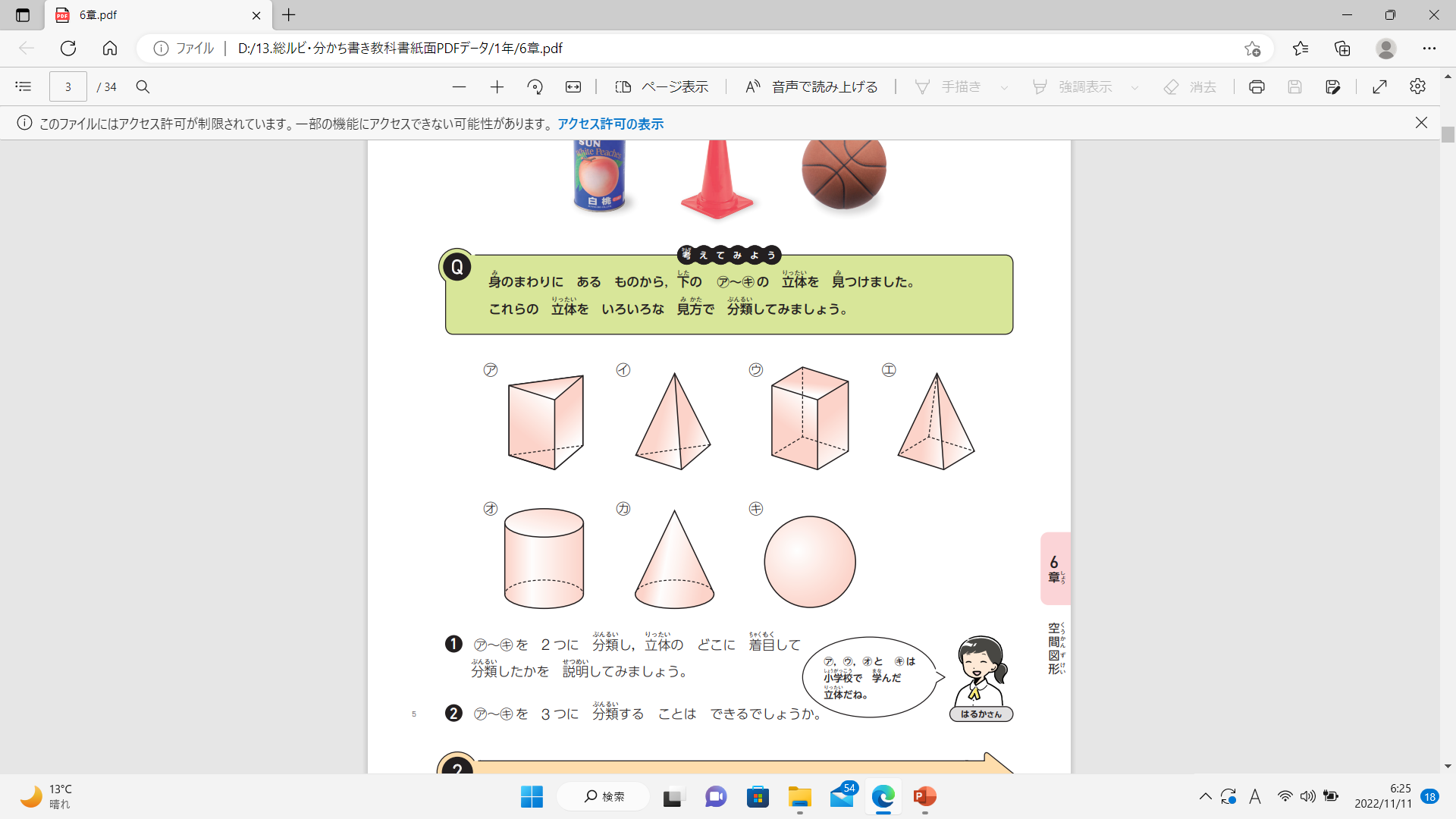 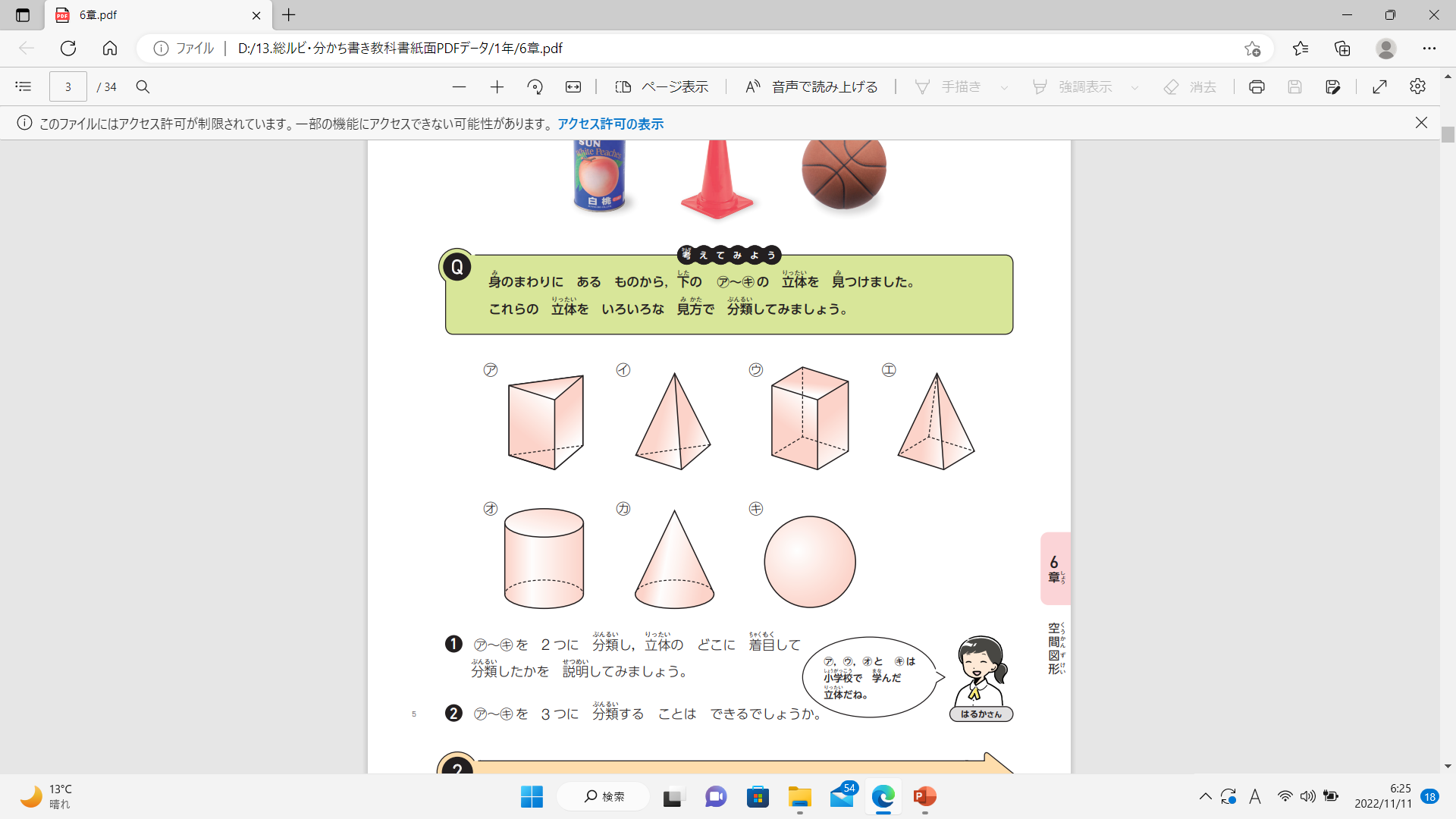 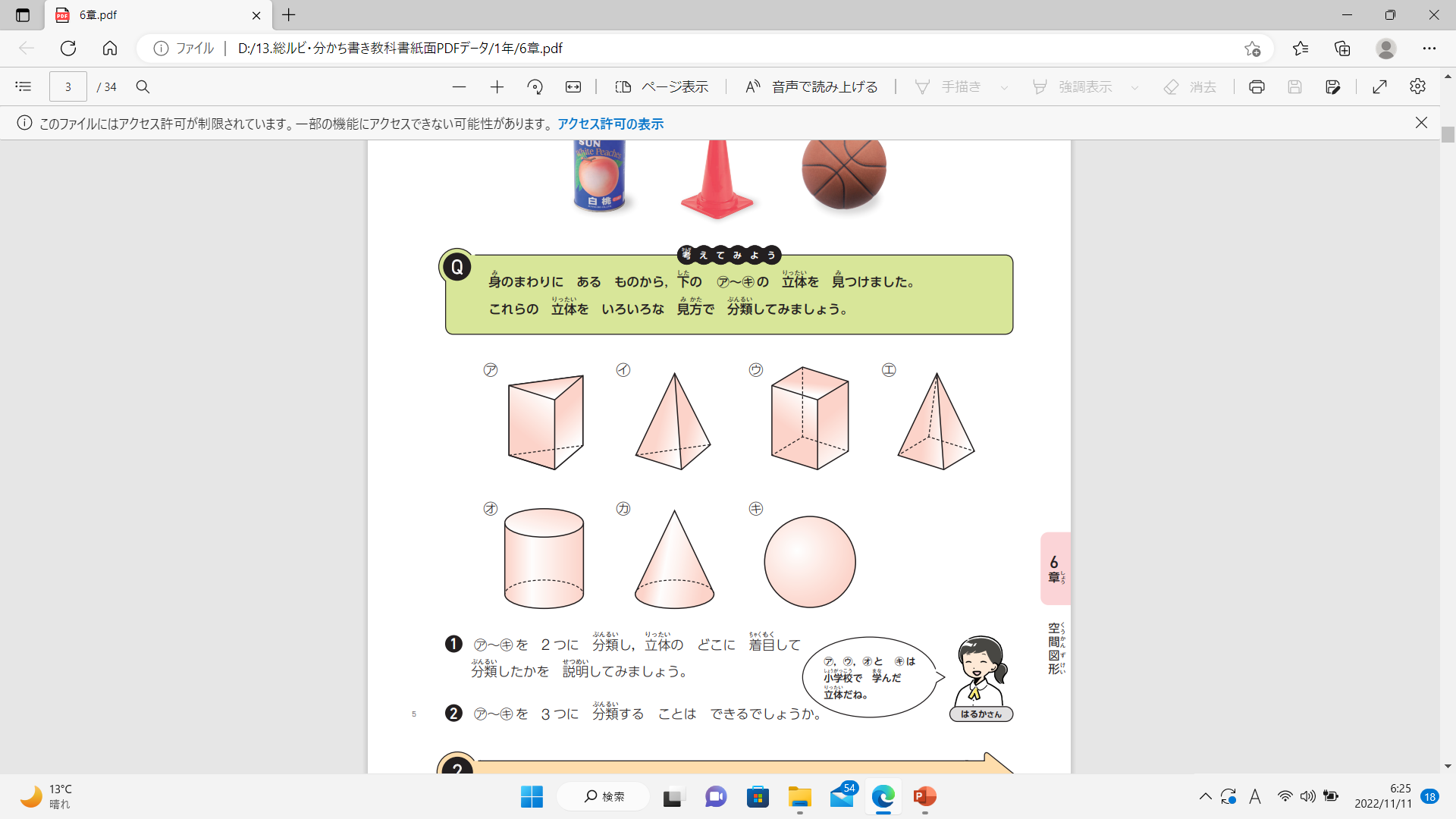 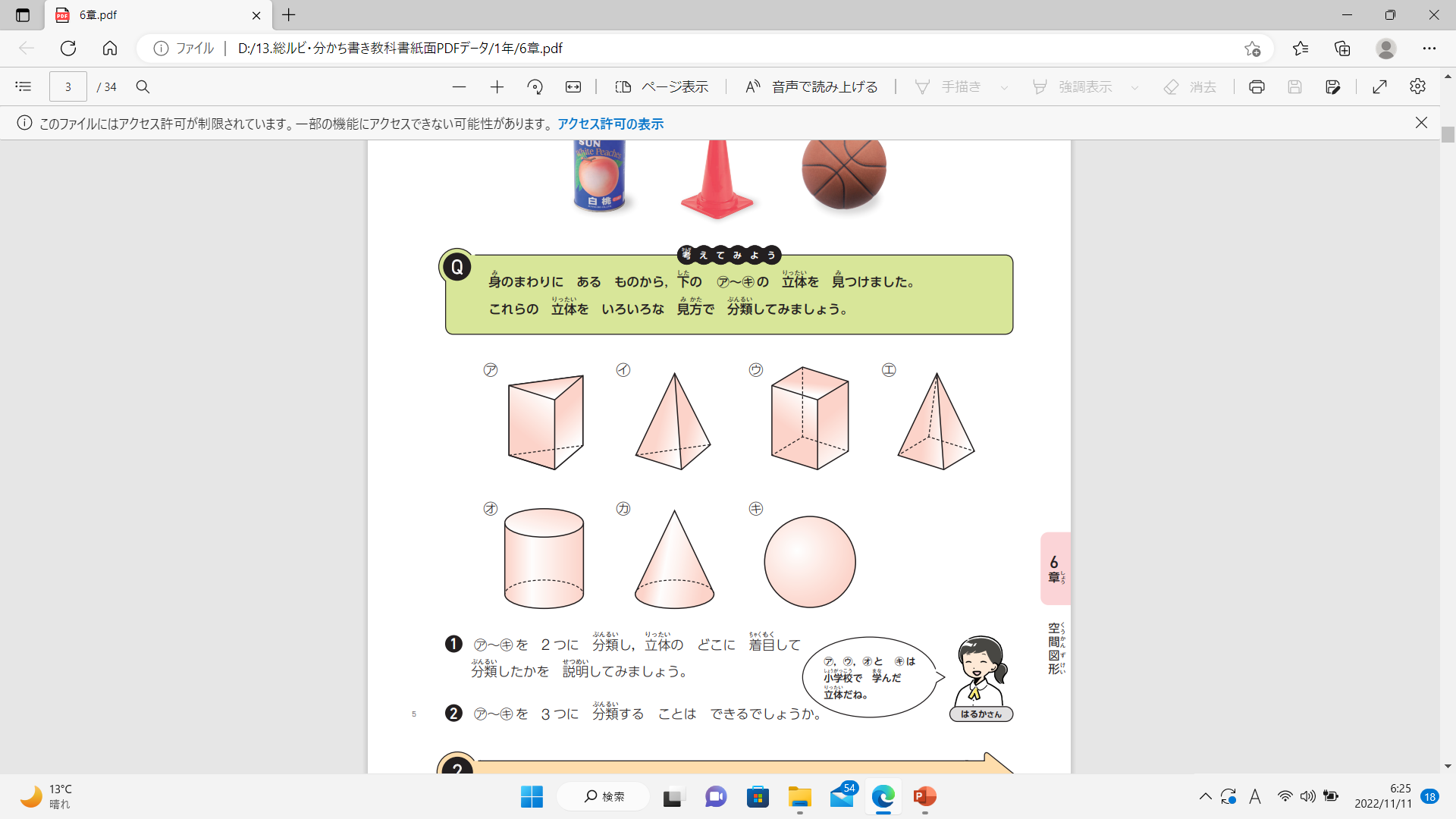 四角柱
円　柱
三角柱
四角すい
暗　空
どの立体ですか？
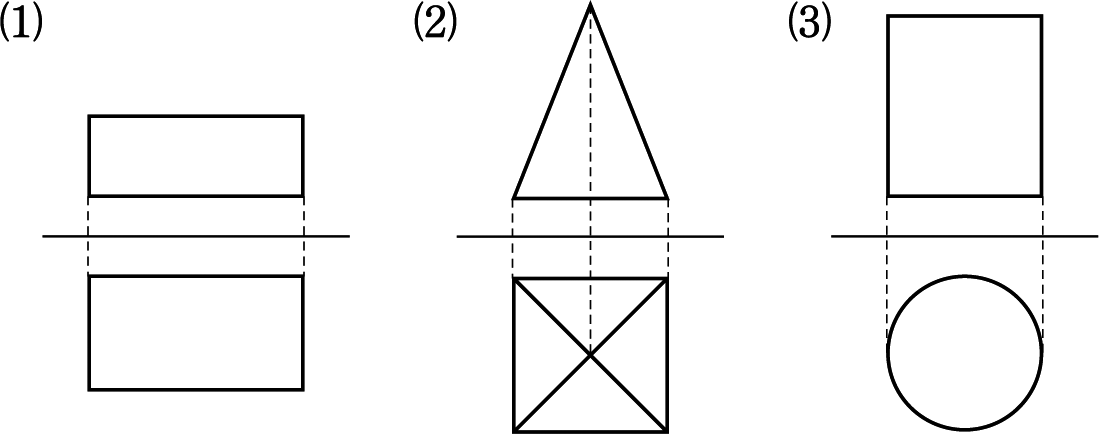 正面から見ると
Q ５
真上から見ると
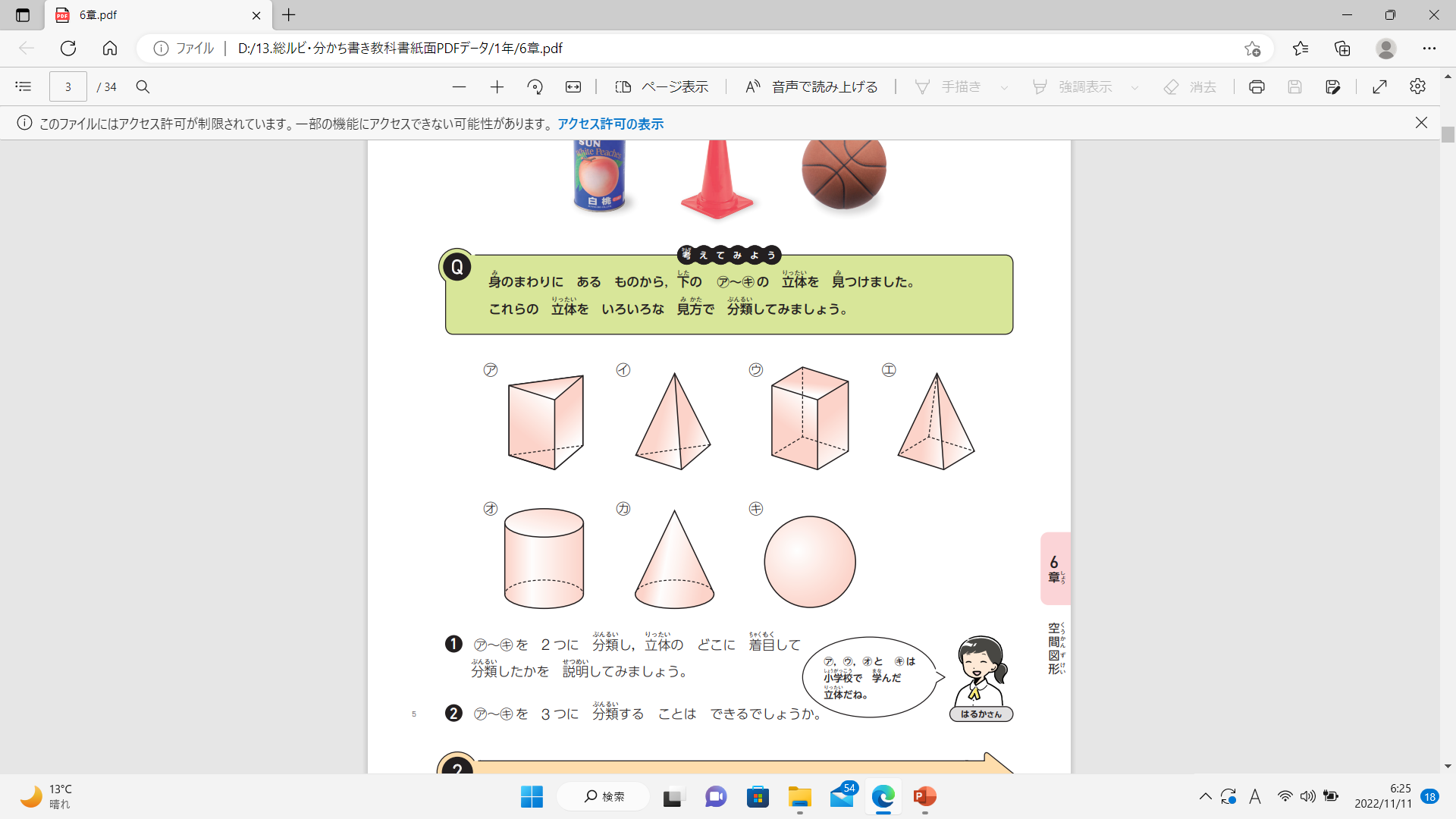 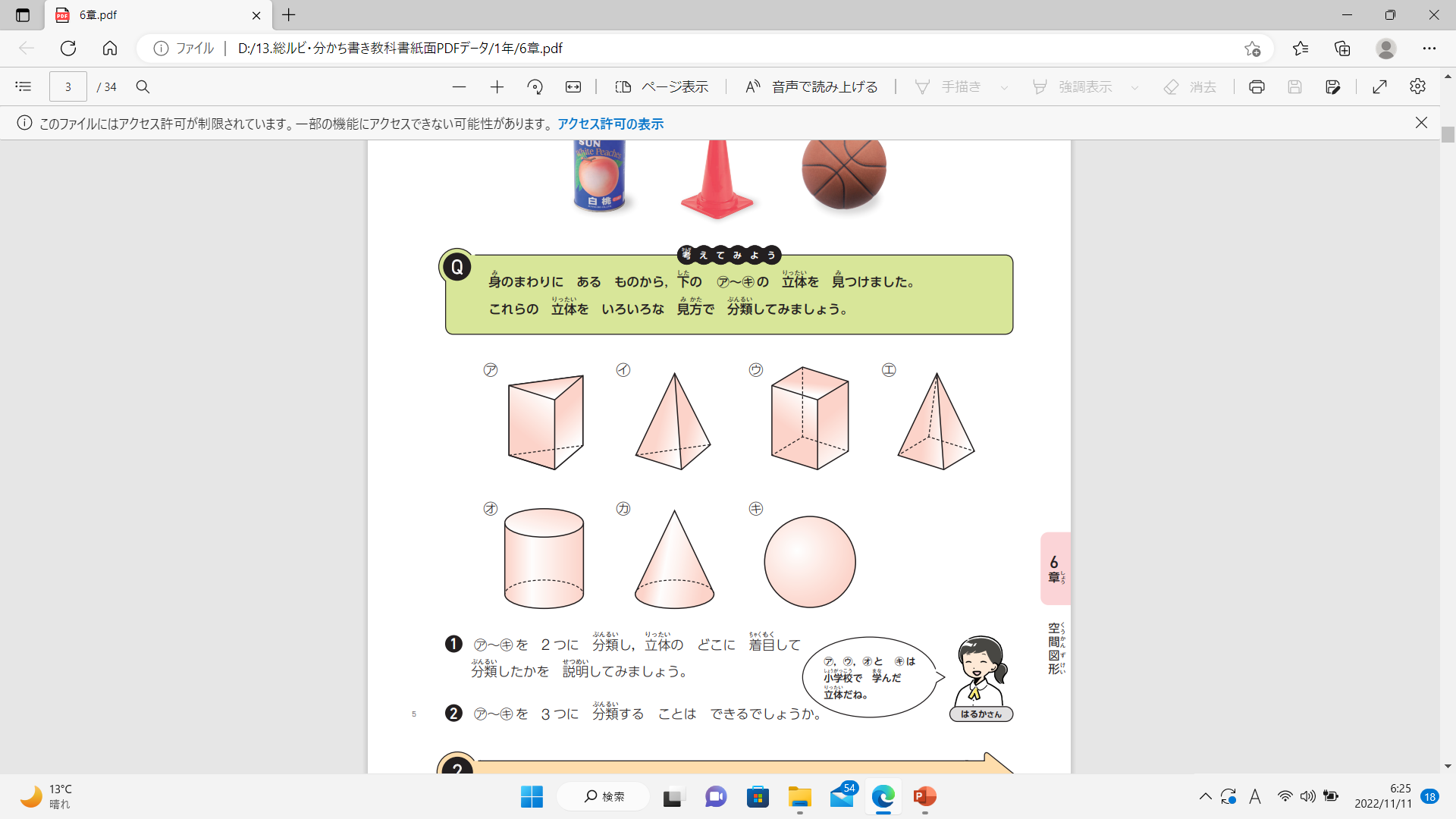 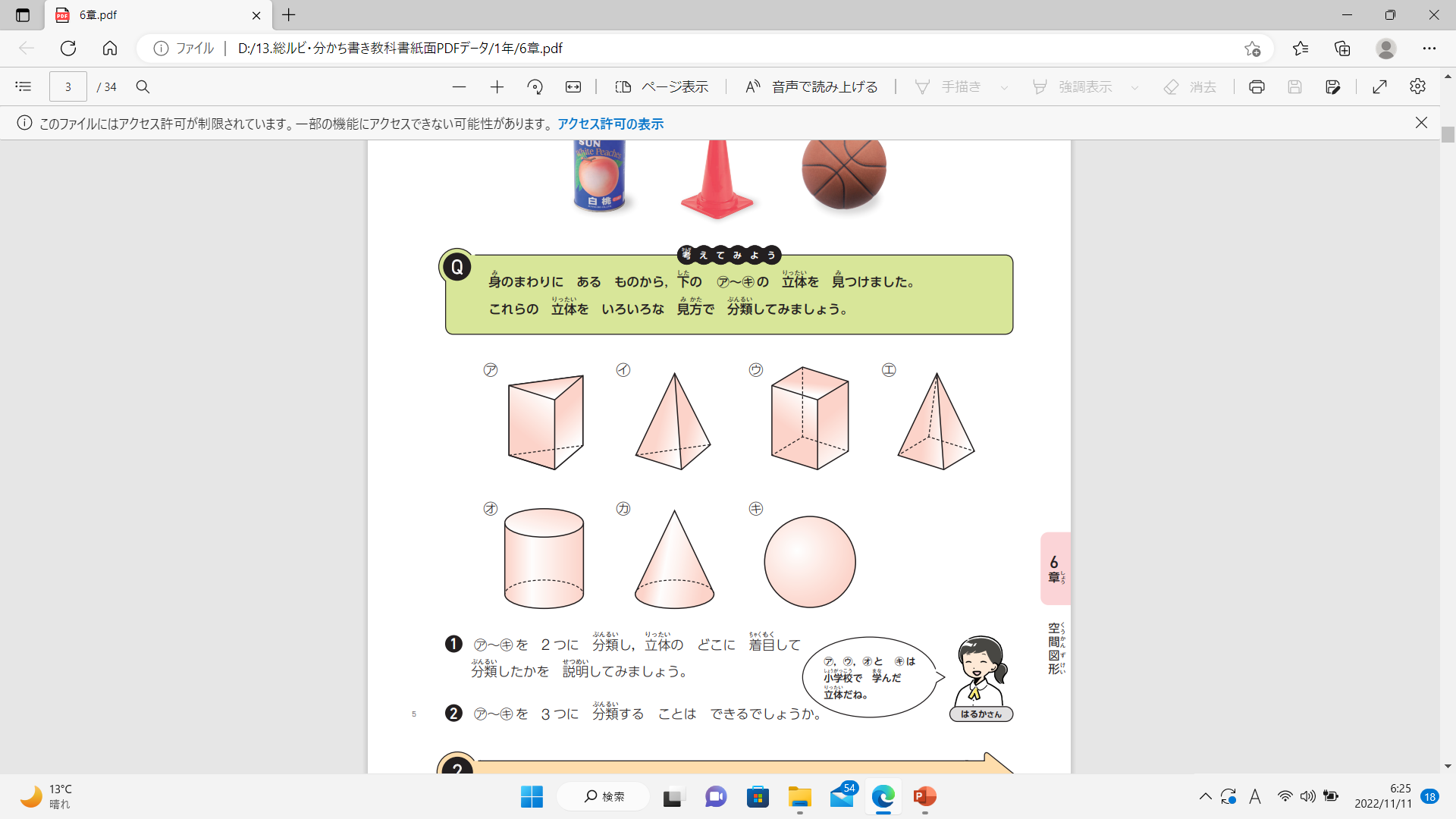 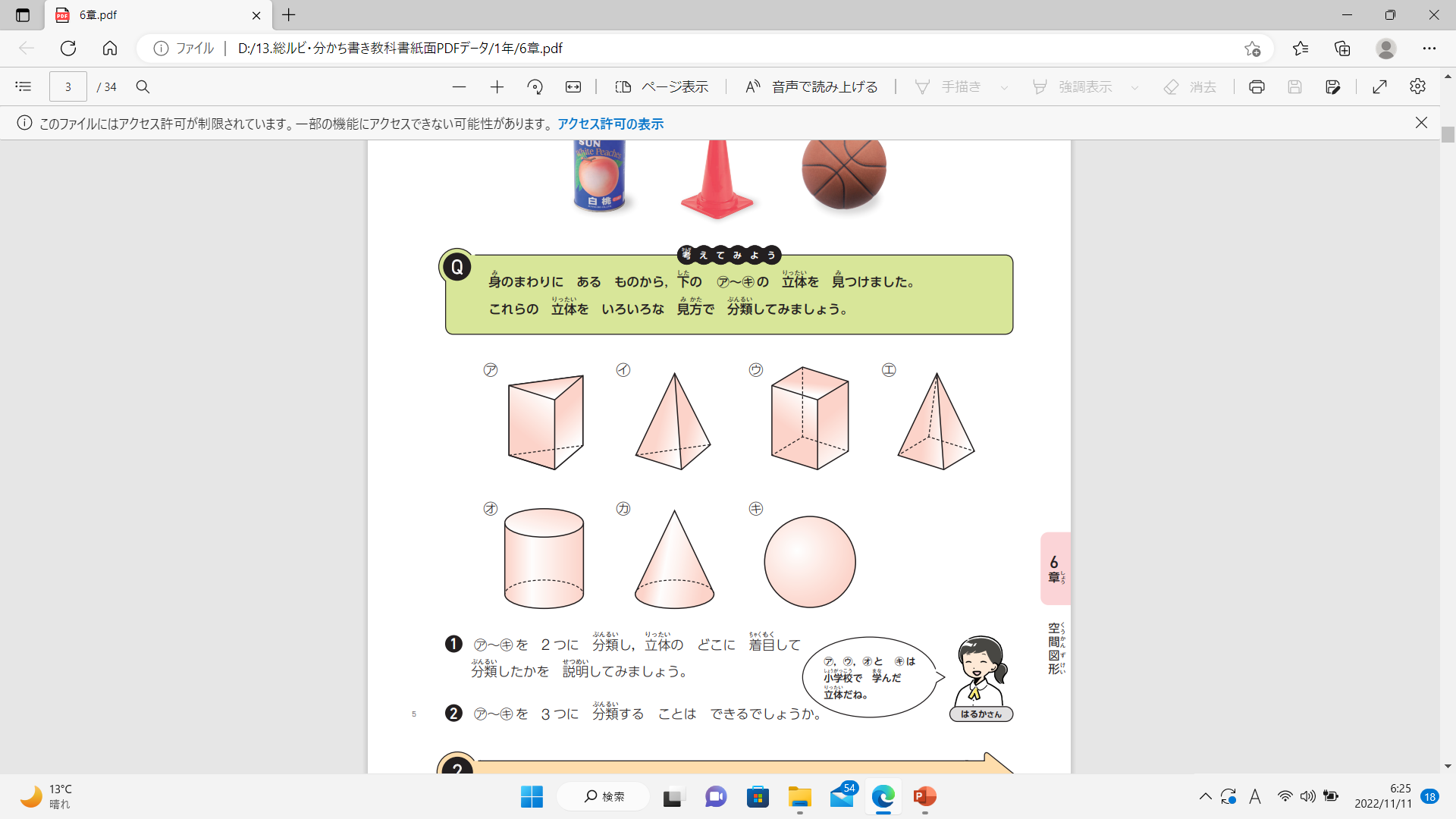 四角柱
円　柱
三角柱
四角すい
暗　空
どの立体ですか？
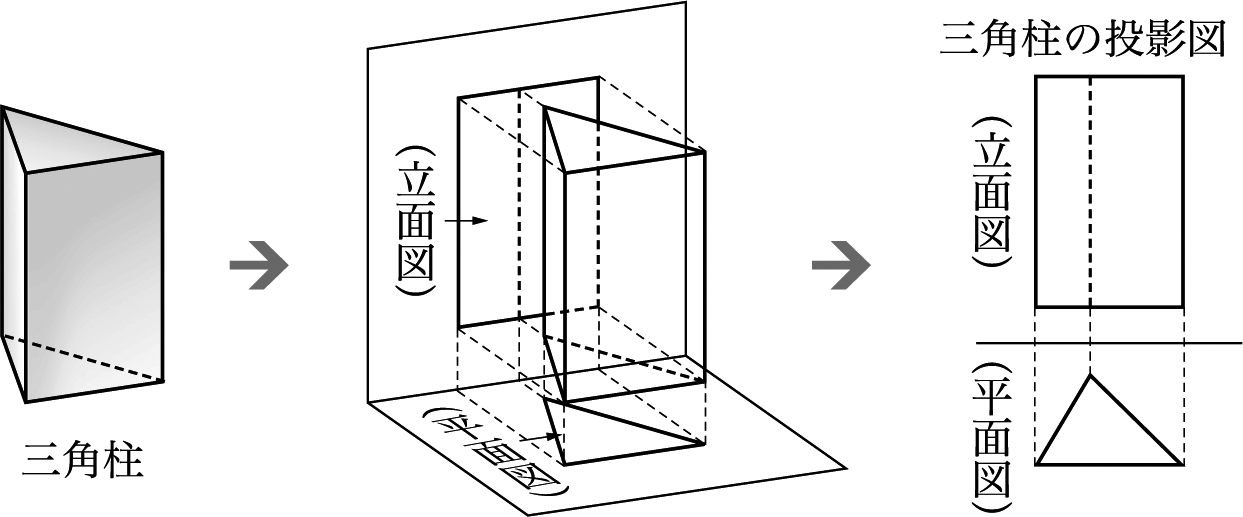 正面から見ると
Q ６
真上から見ると
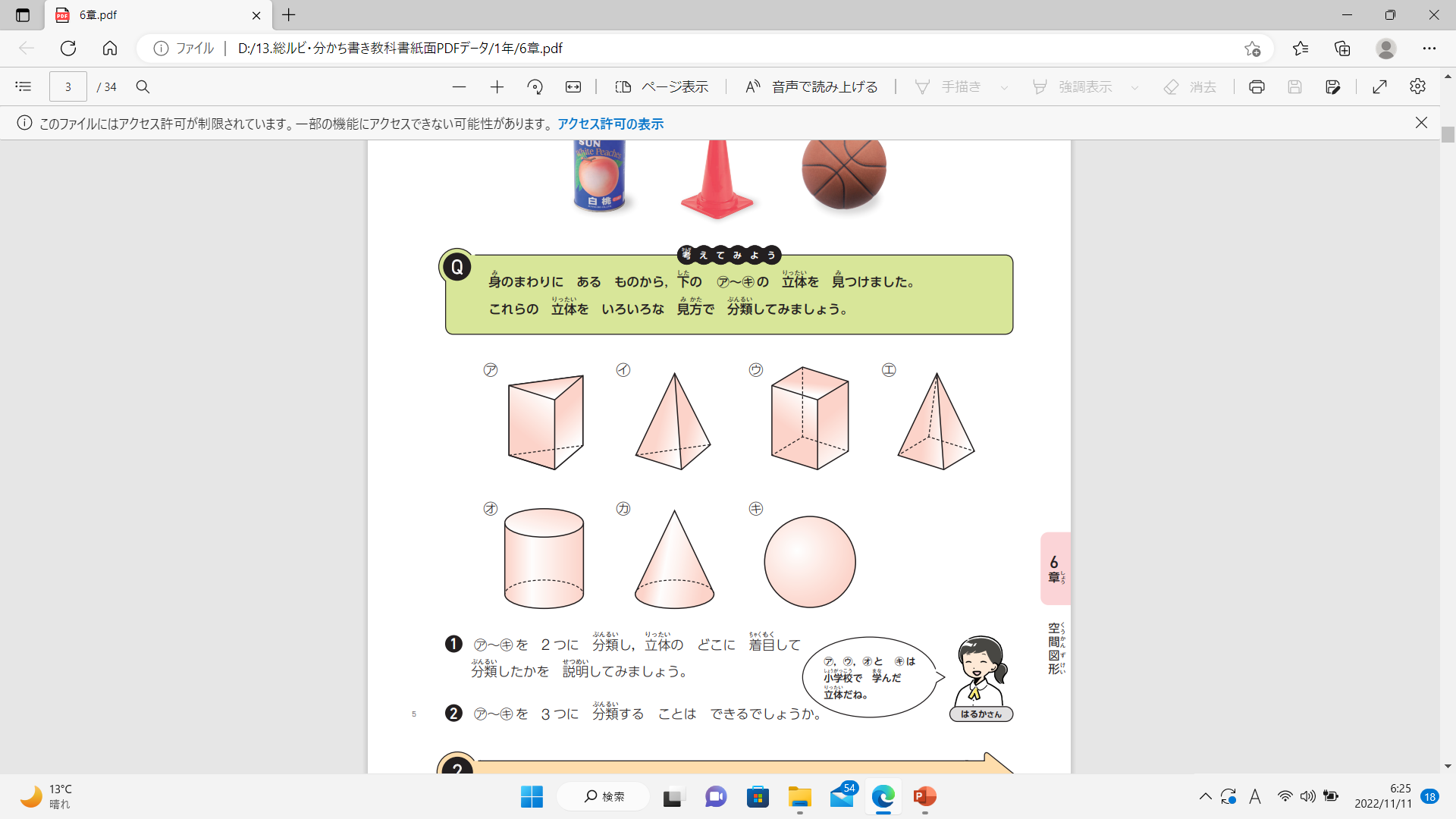 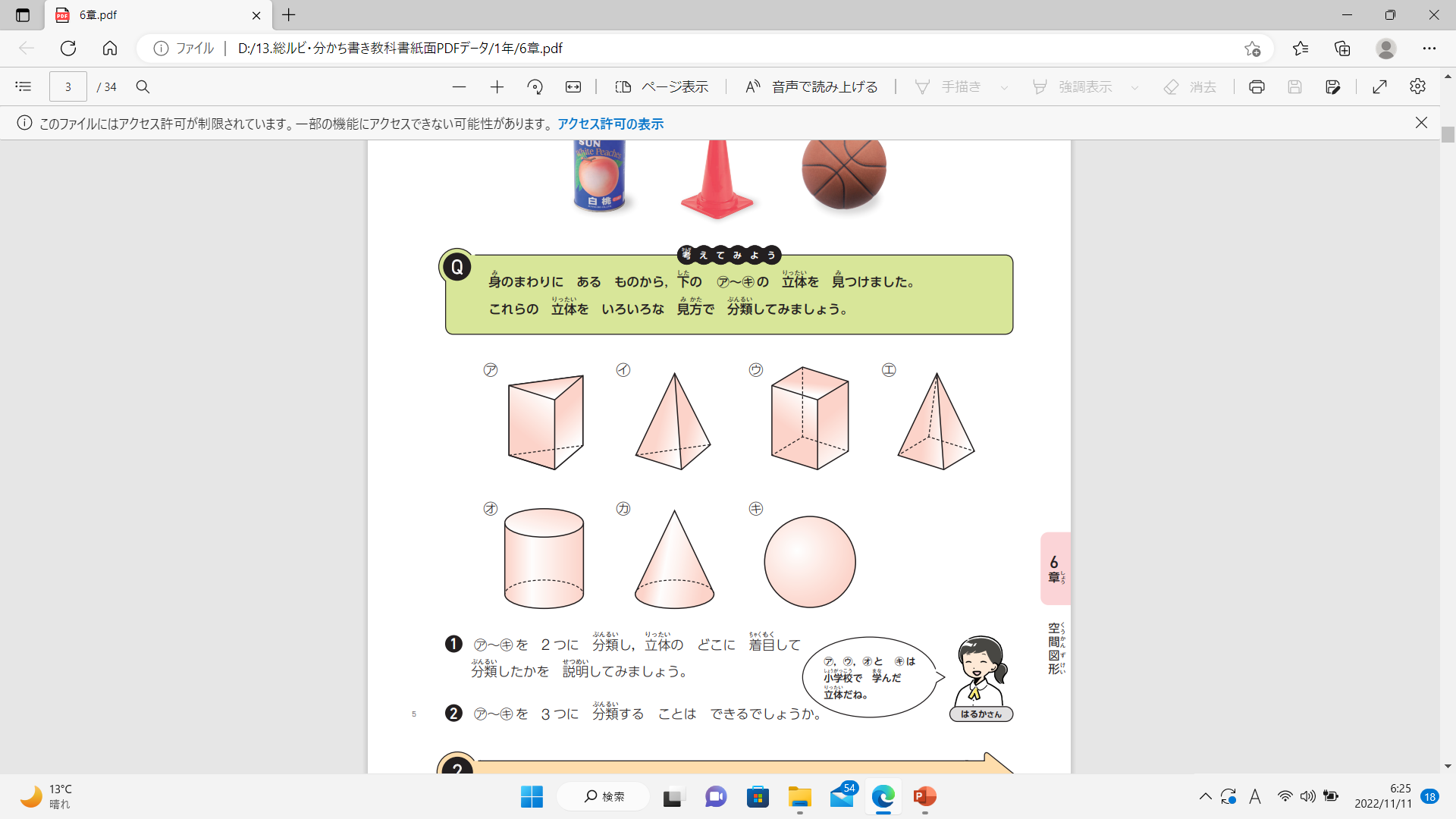 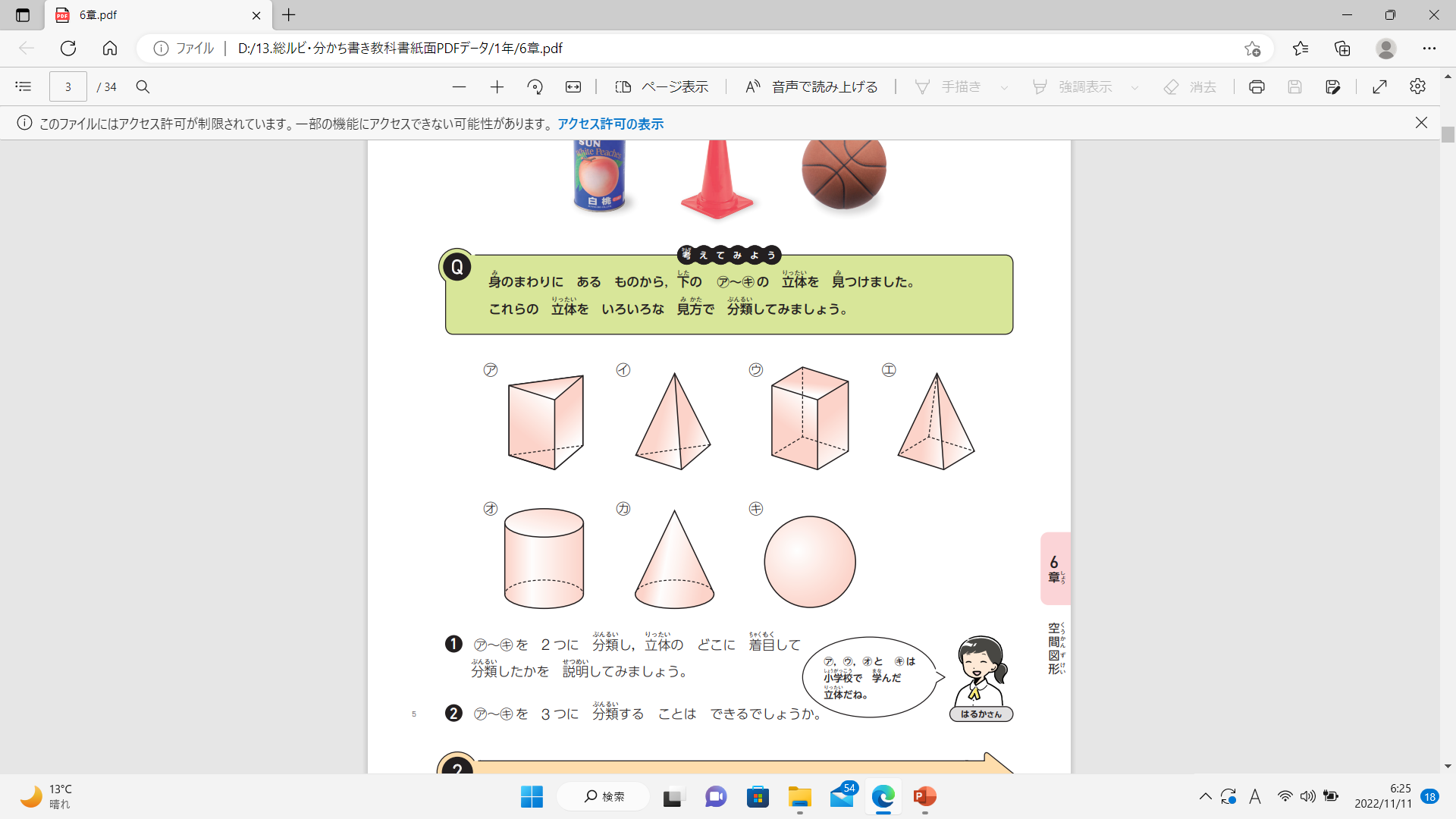 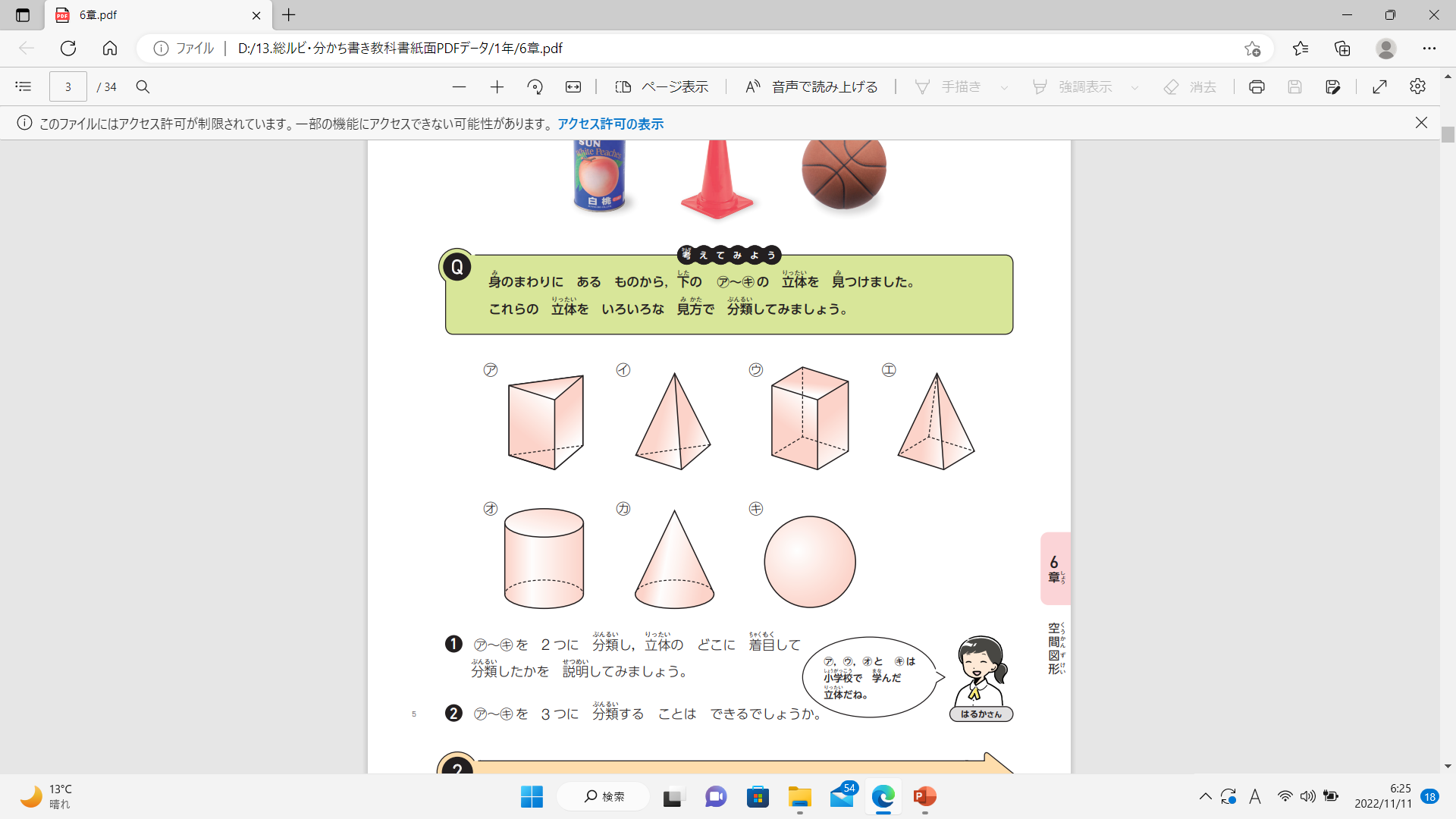 四角柱
円　柱
三角柱
四角すい
暗　空
どの立体ですか？
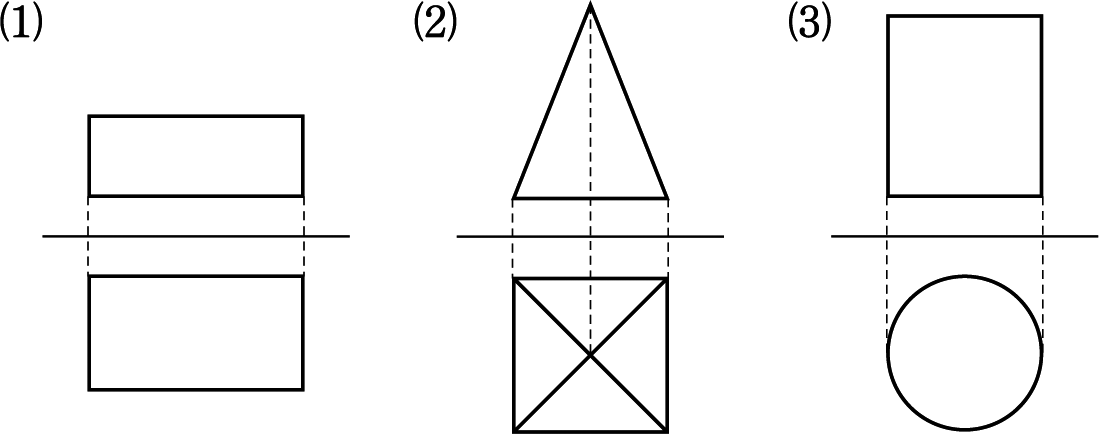 正面から見ると
Q ７
真上から見ると
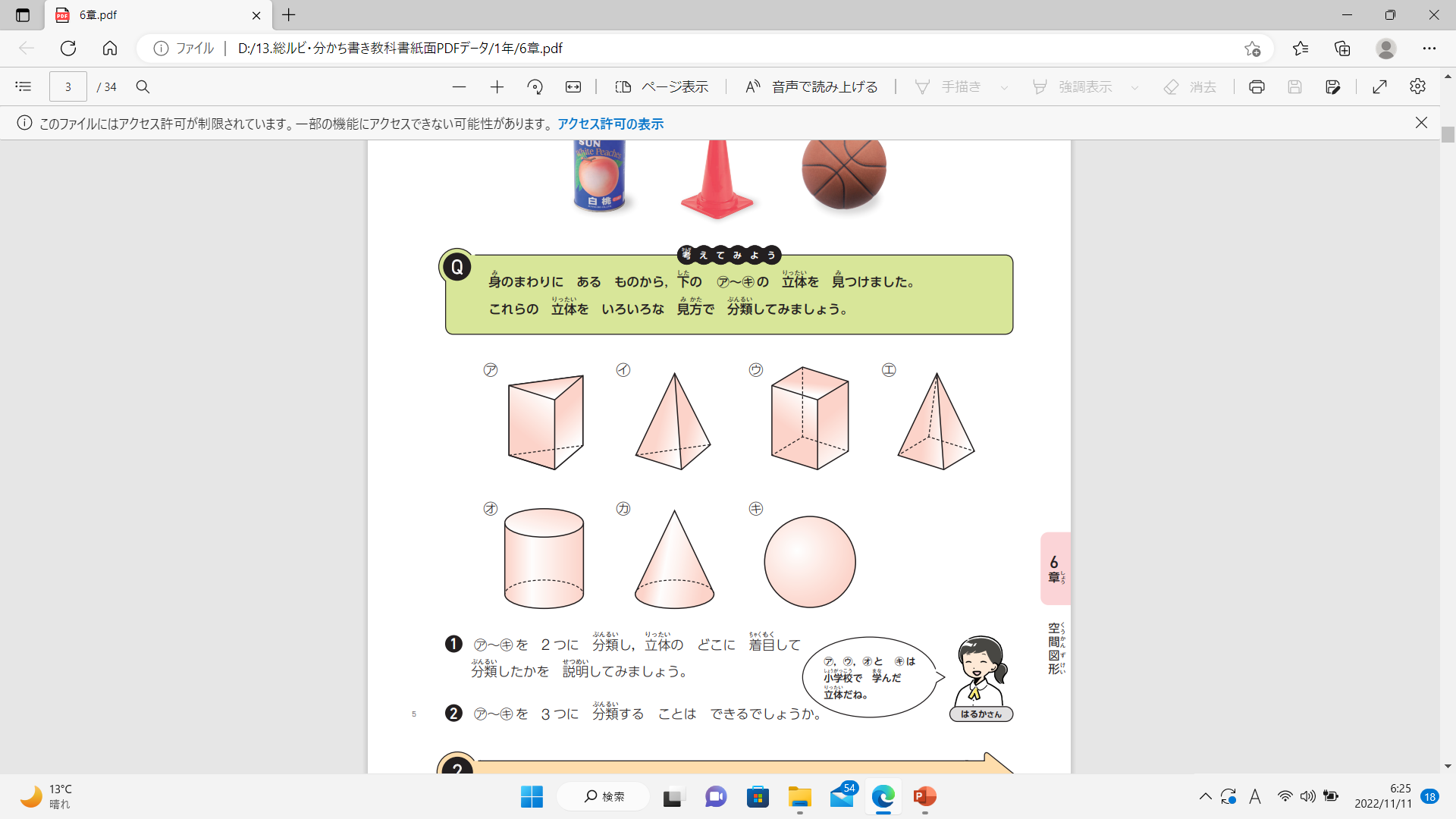 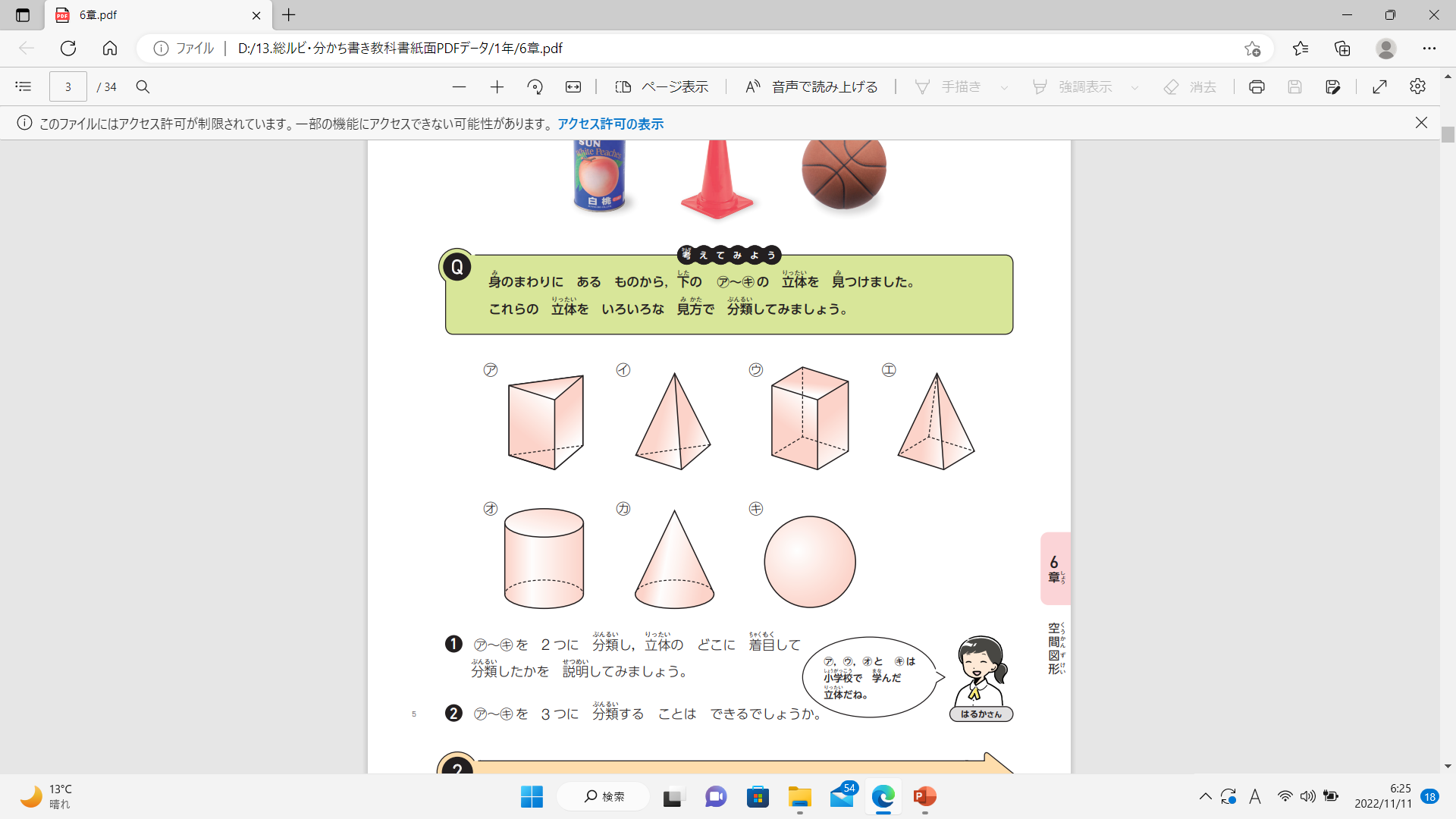 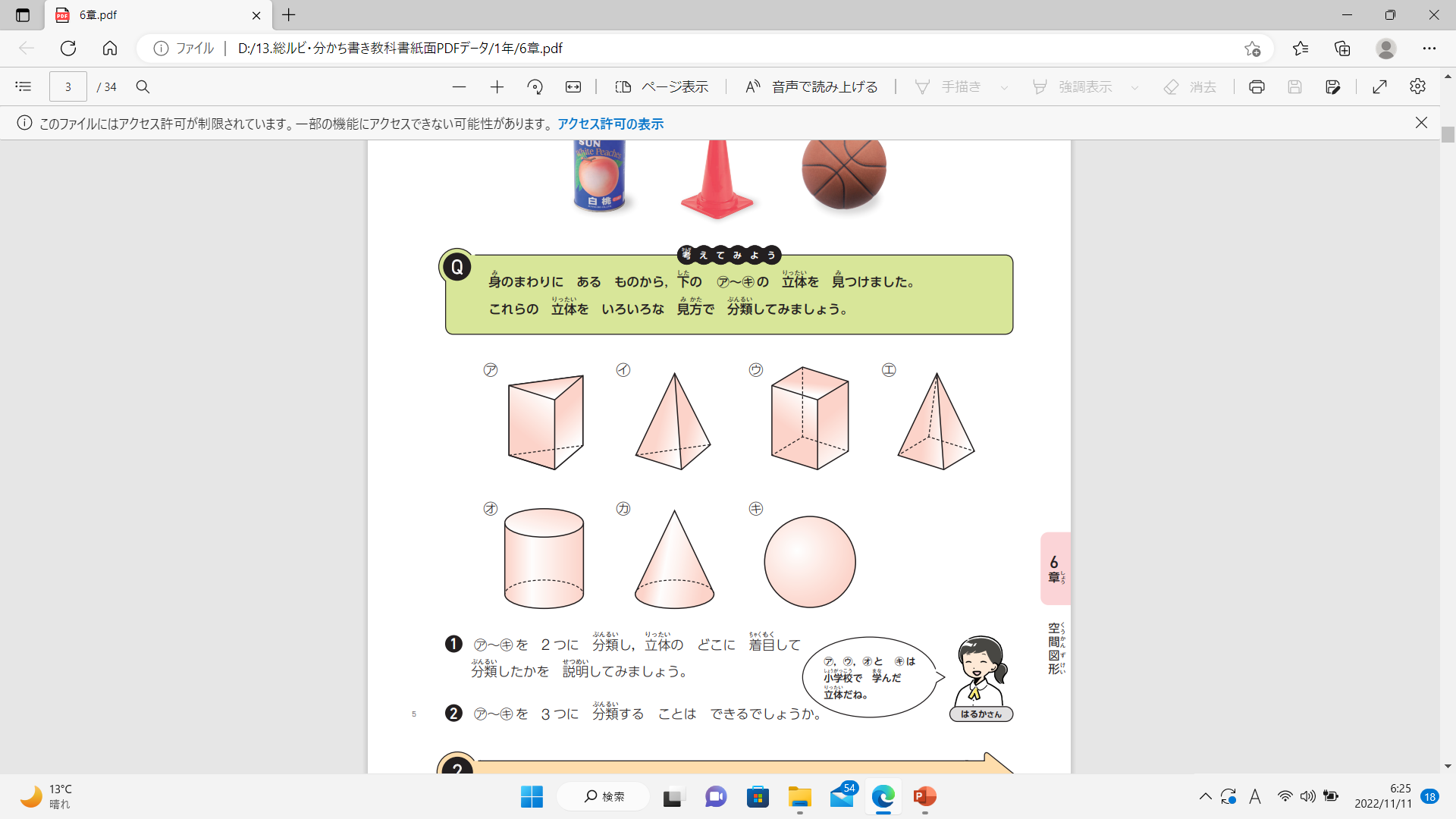 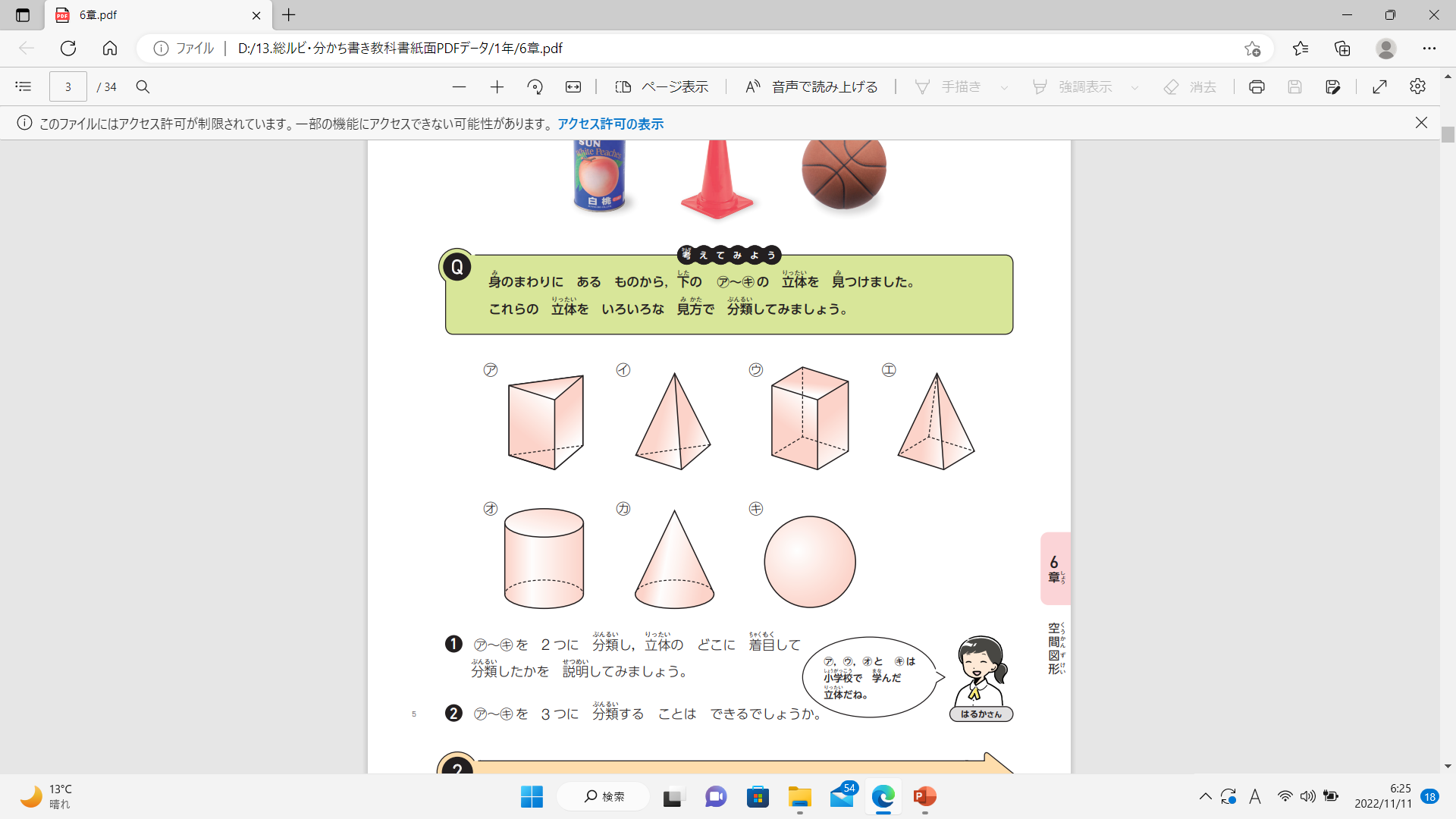 四角柱
円　柱
三角柱
四角すい
暗　空
どの立体ですか？
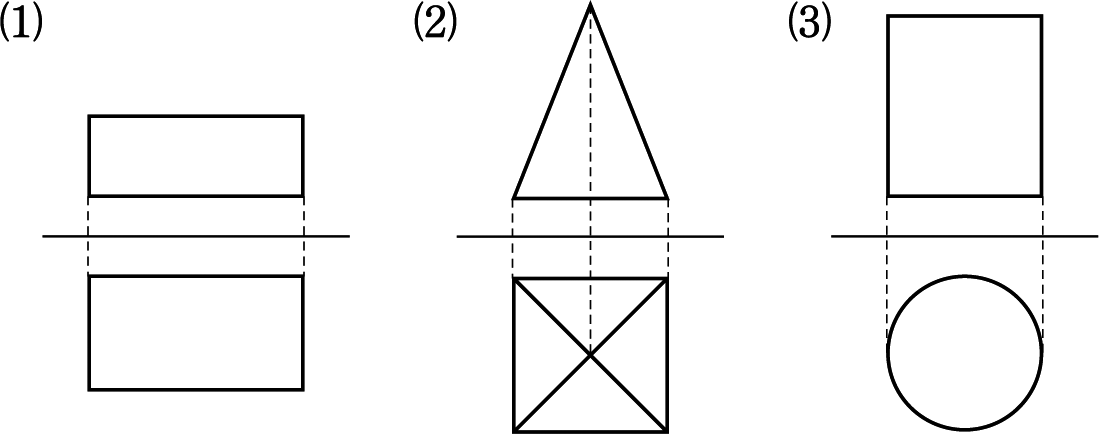 正面から見ると
Q ８
真上から見ると
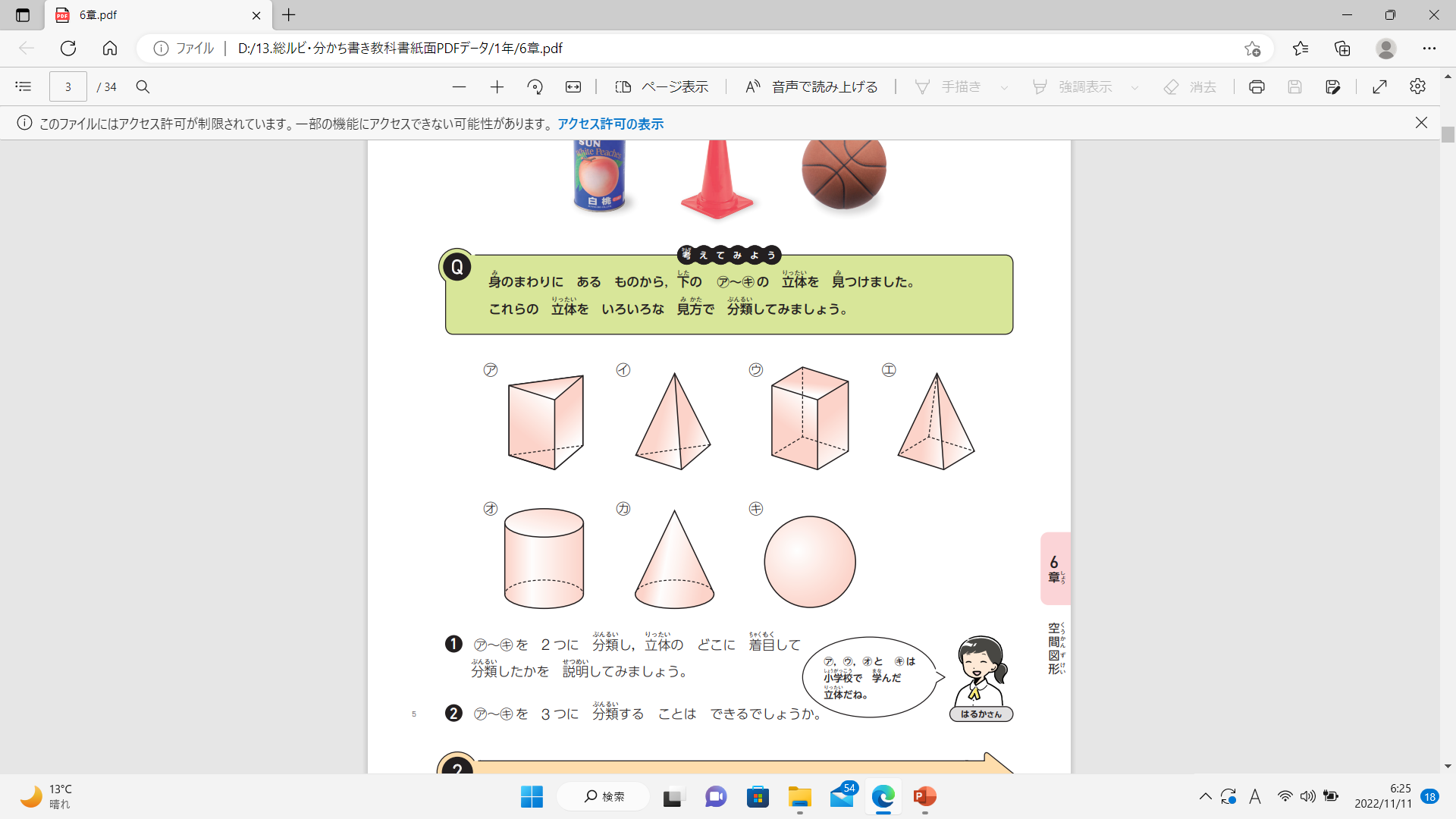 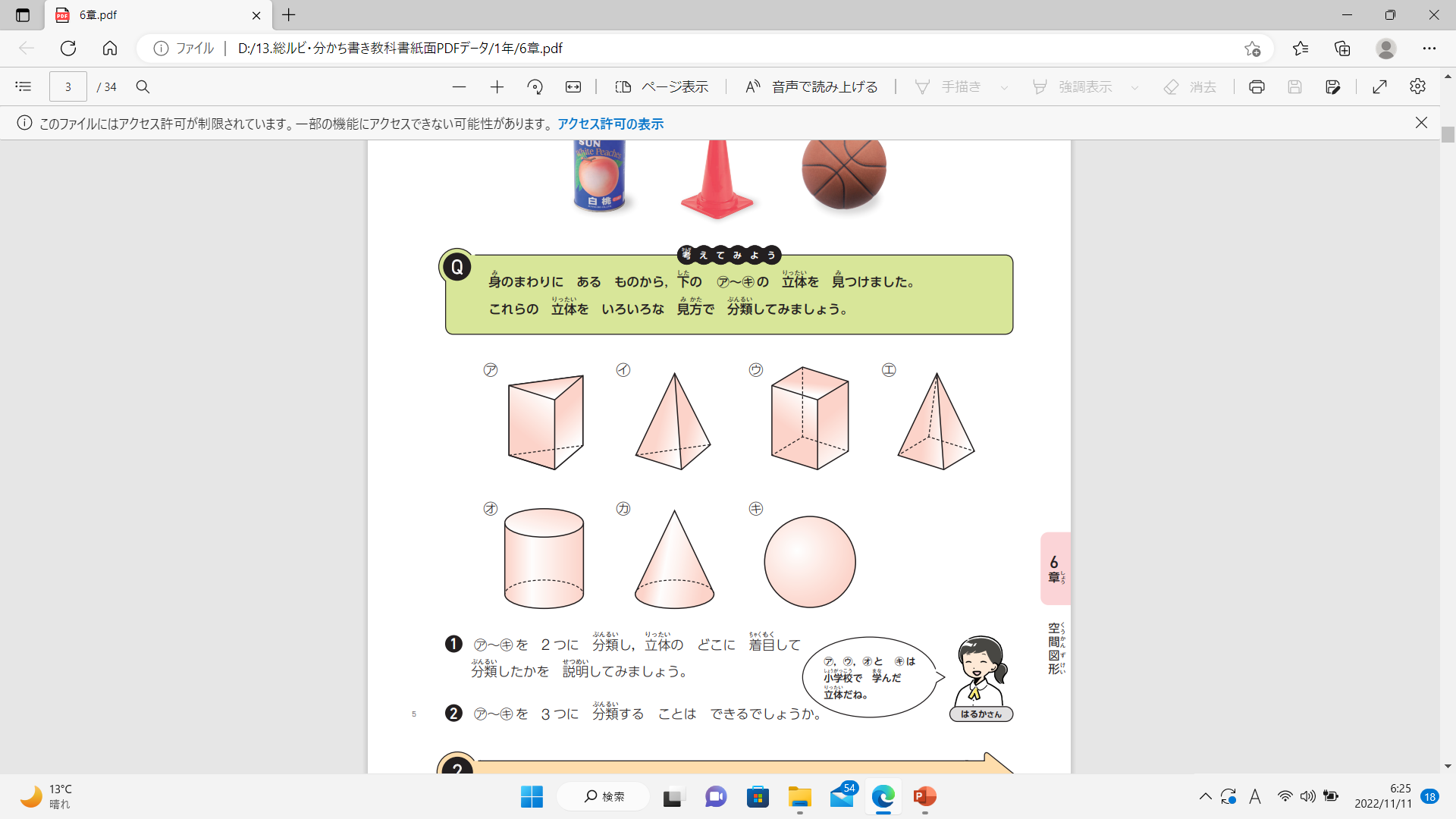 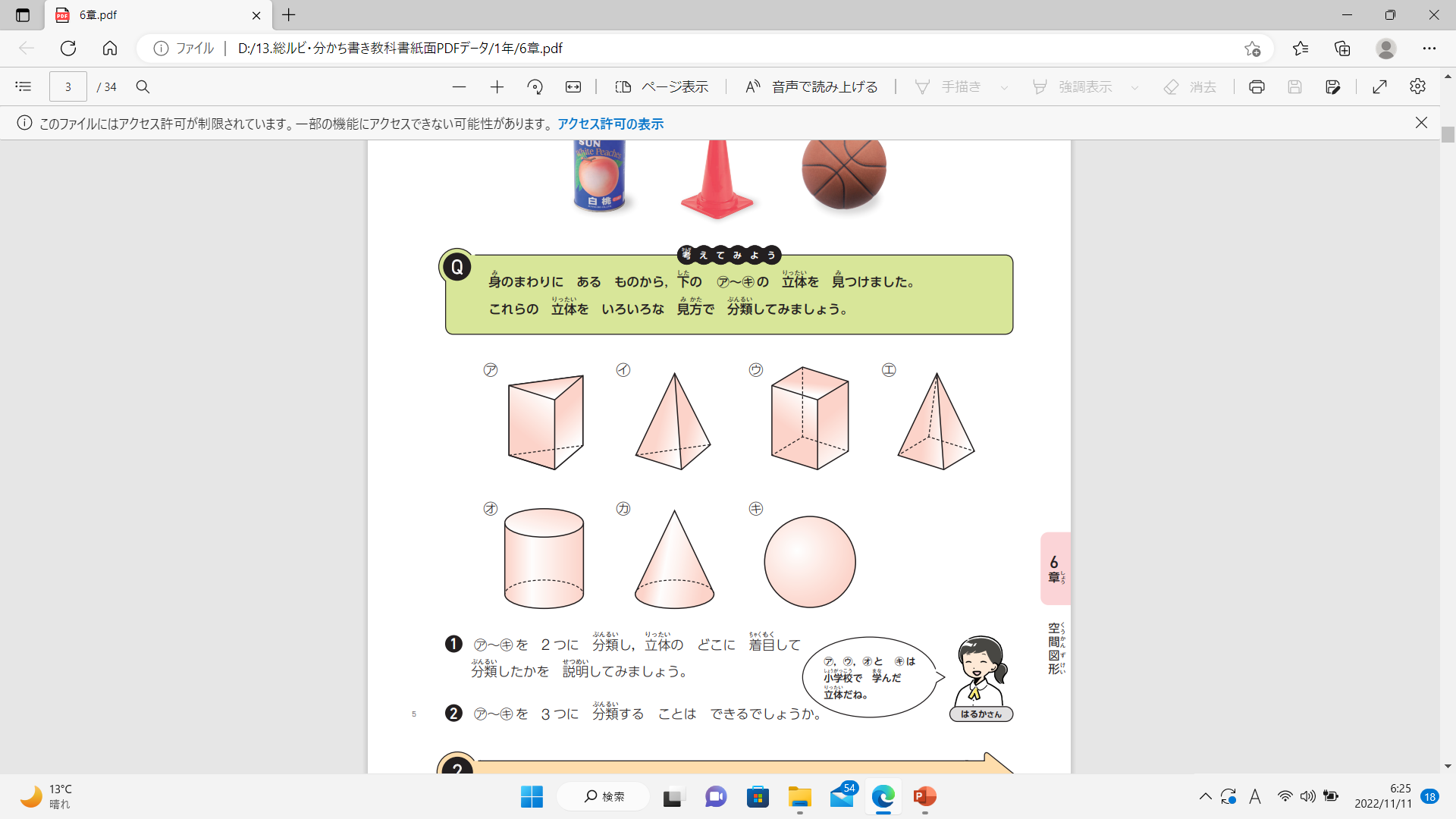 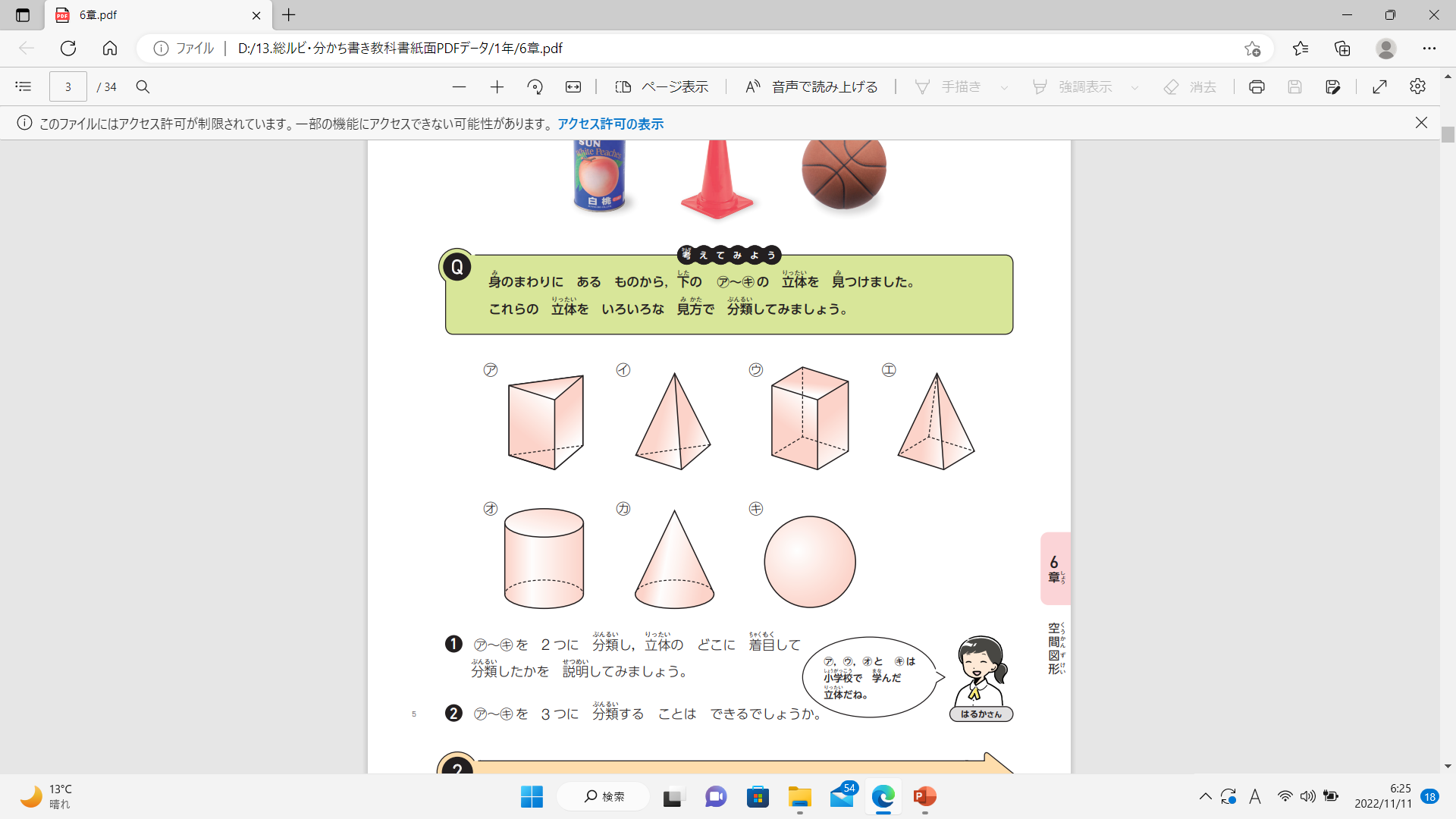 四角柱
円　柱
三角柱
四角すい
暗　空
どの立体ですか？
正面から見ると
Q ９
真上から見ると
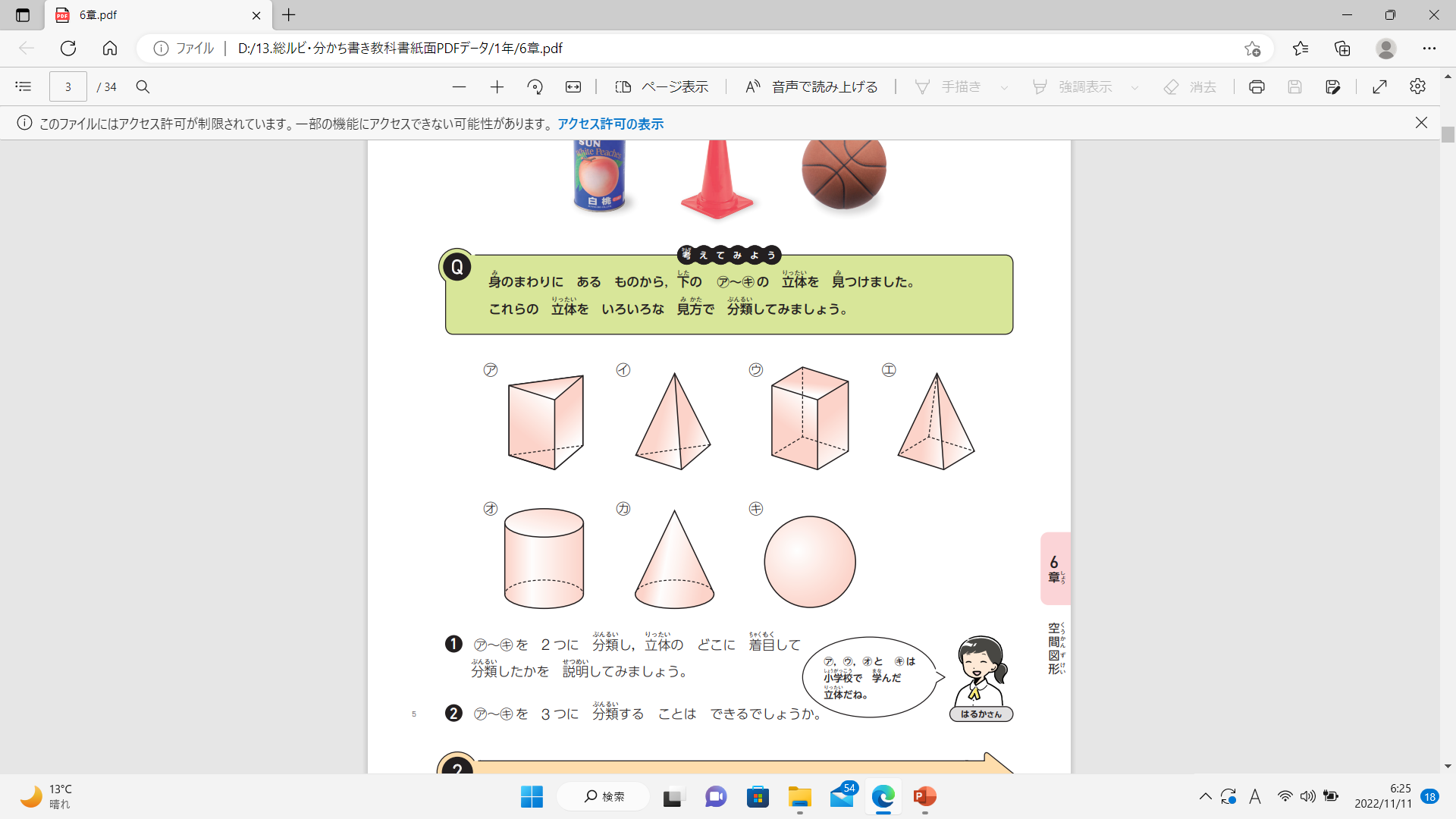 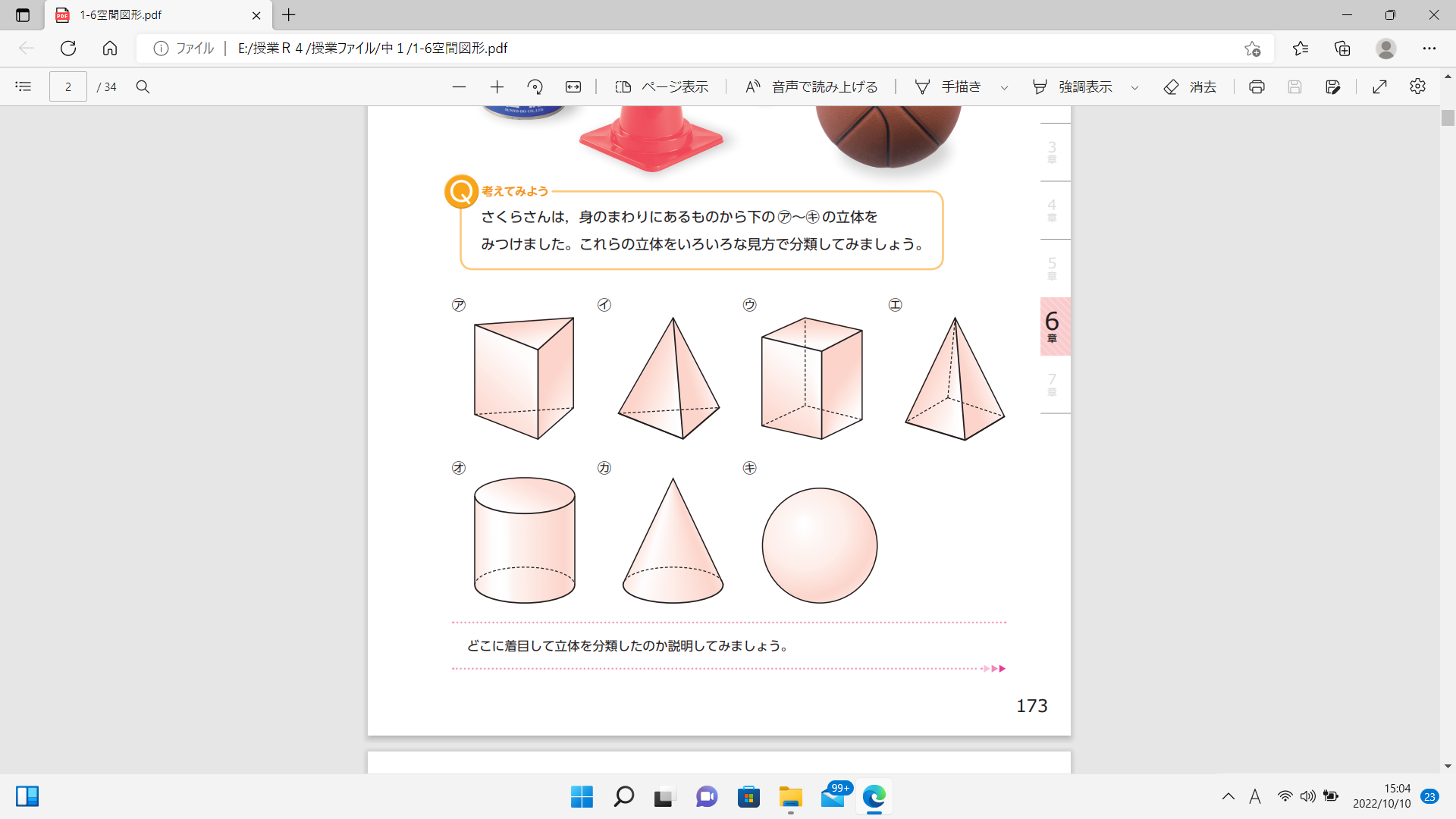 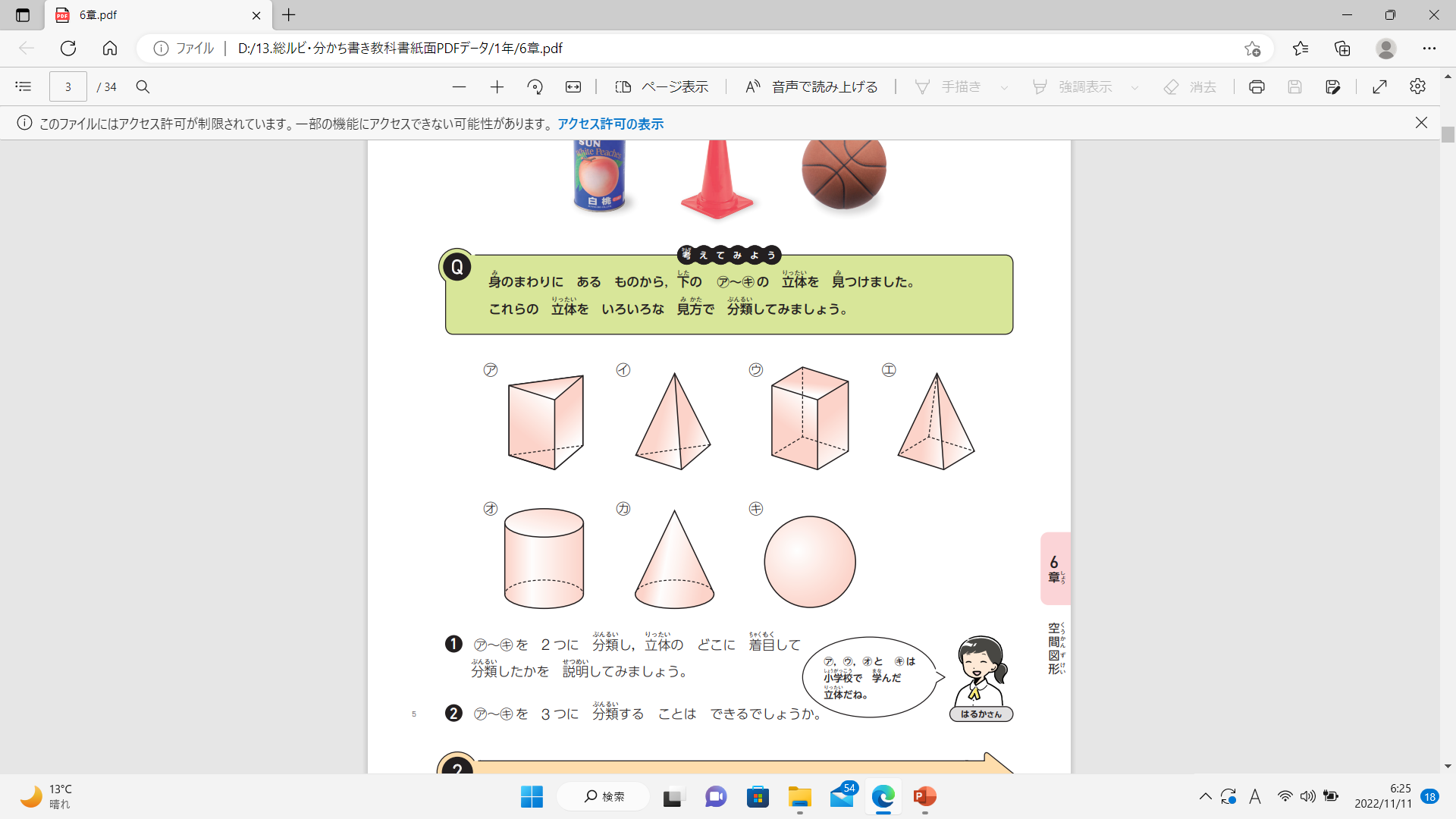 円すい
四角すい
三角柱
暗　空
どの立体ですか？
正面から見ると
Q 10
真上から見ると
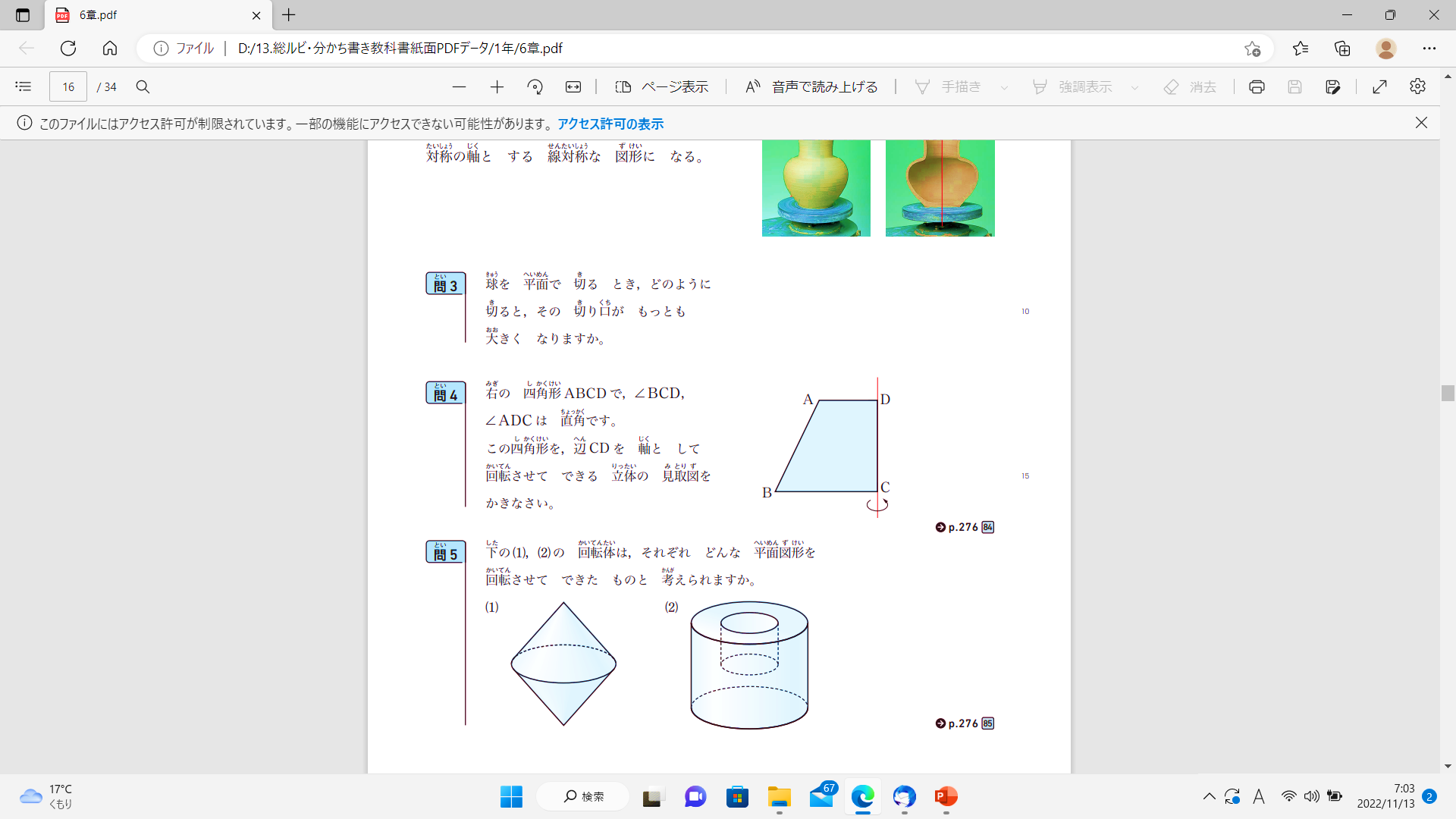 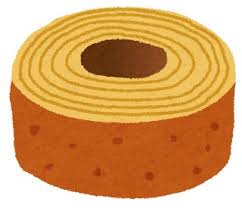 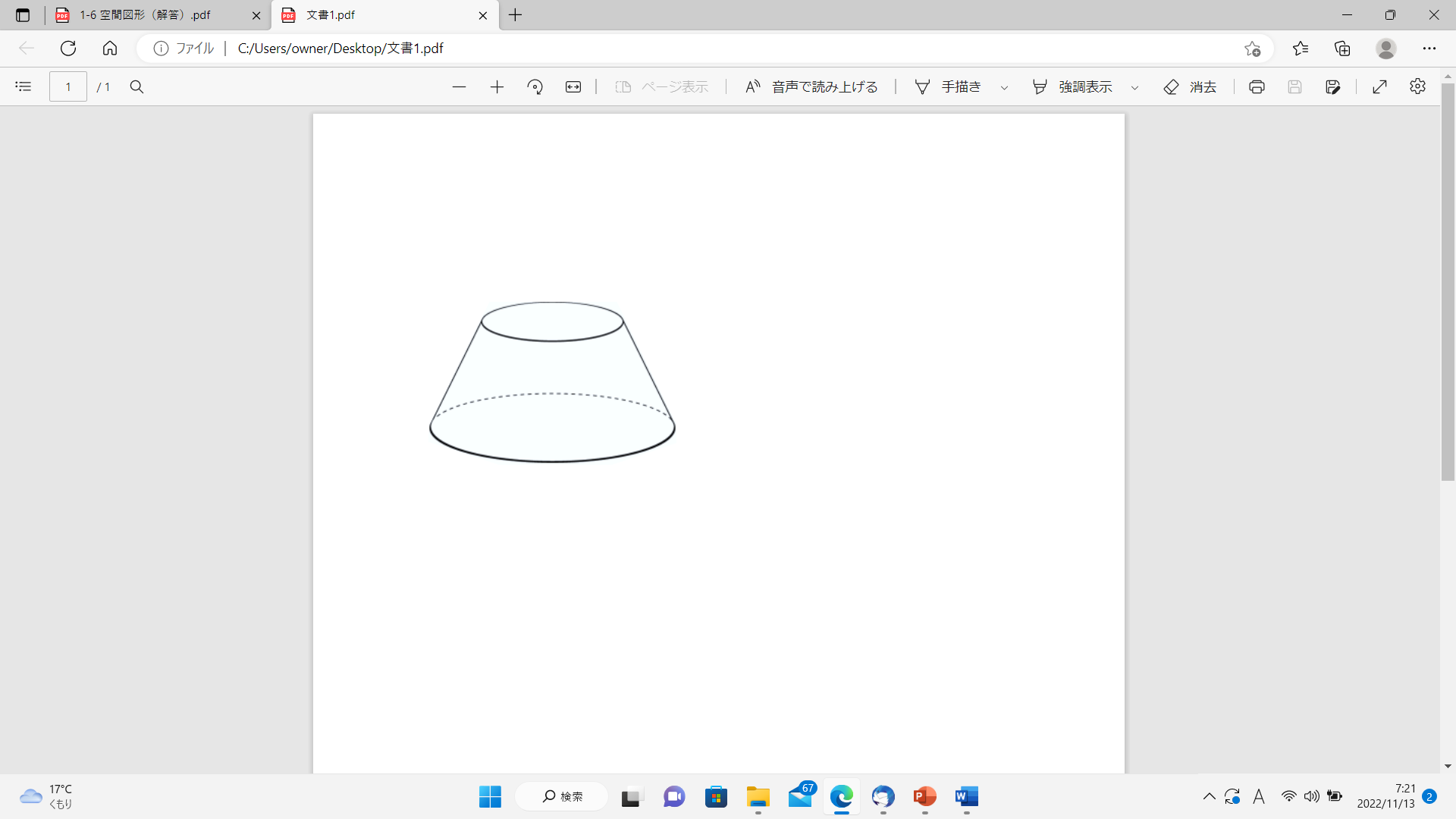